HÌNH ẢNH
SÁCH GIÁO KHOA TOÁN LỚP 2
BỘ SÁCH CÁNH DIỀU
ĐẶC BIỆT
HÌNH ẢNH RÕ NÉT
KHÔNG CÓ LOGO
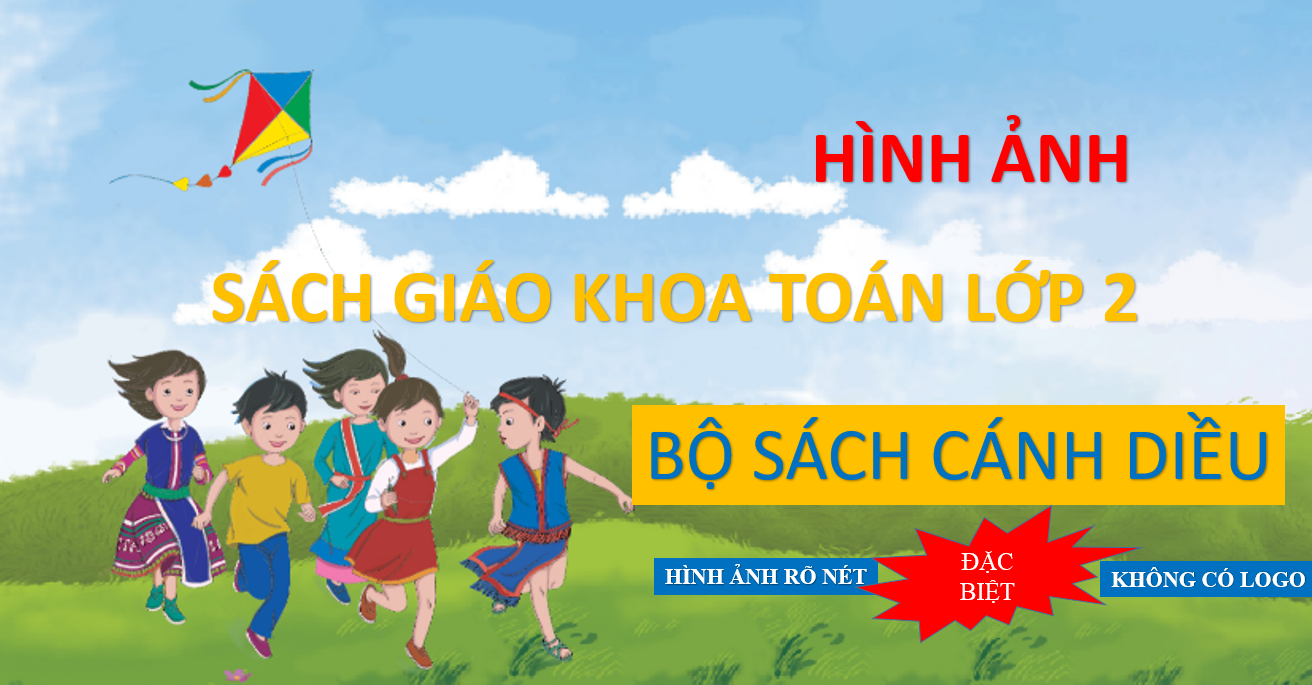 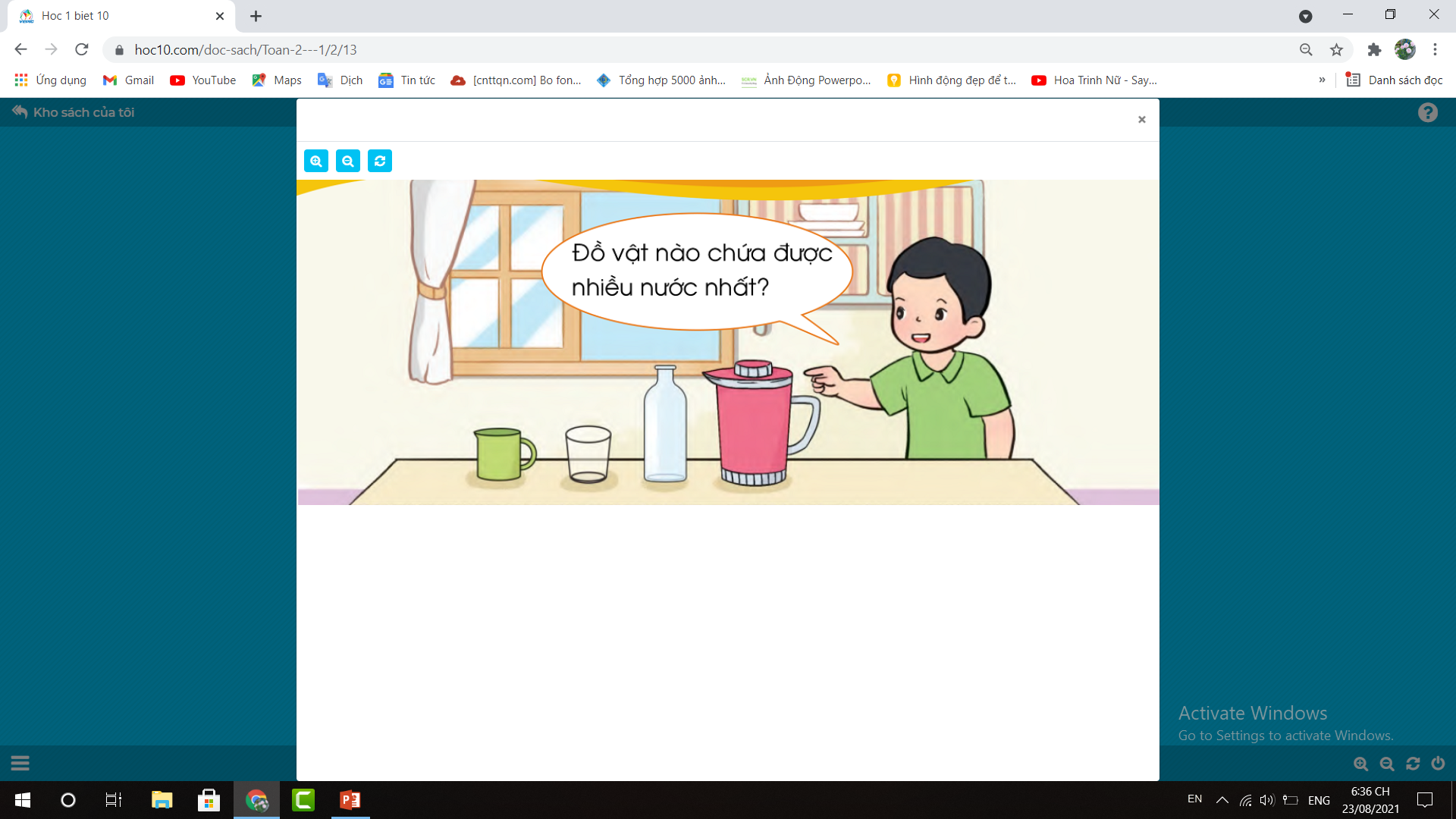 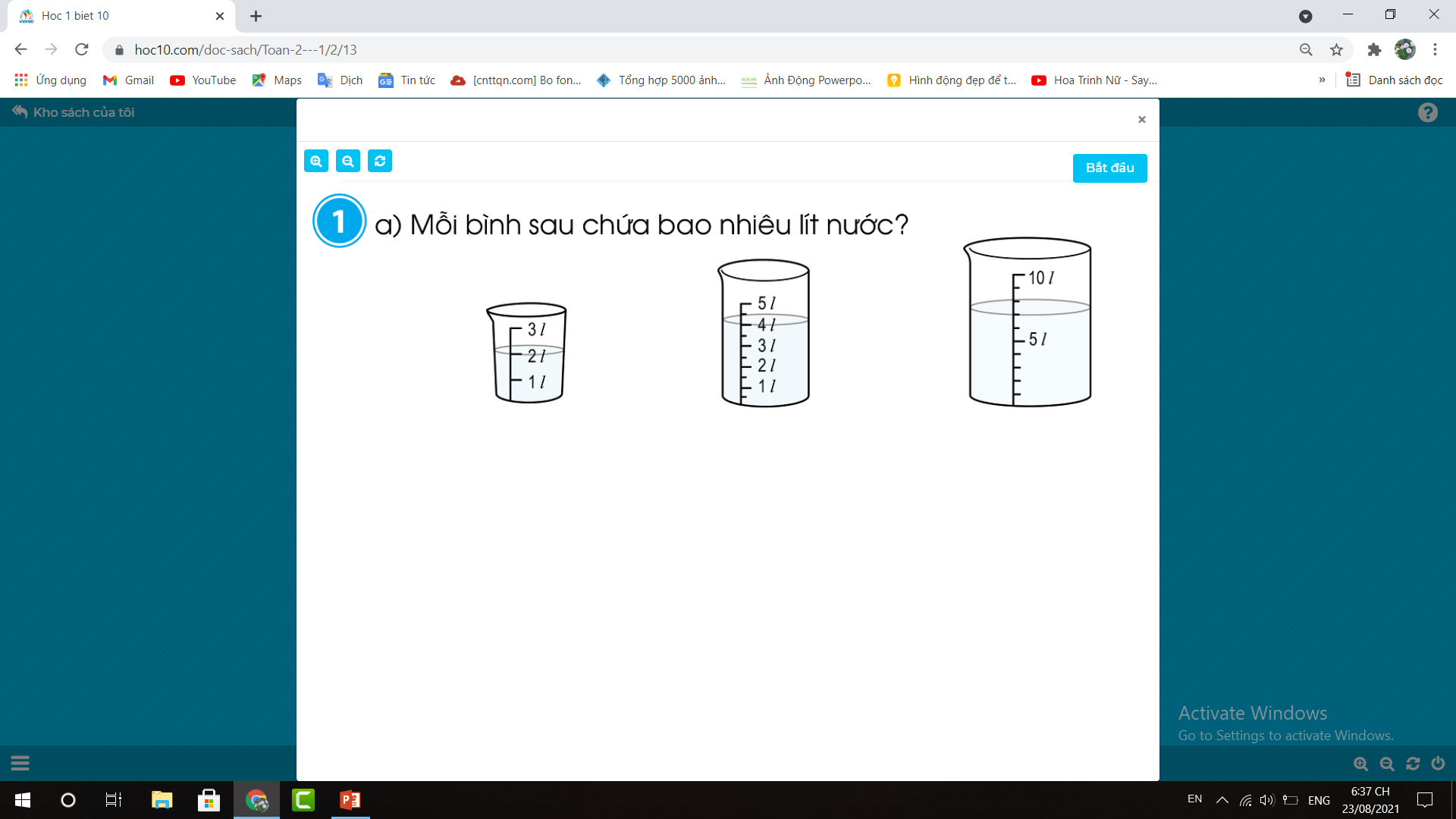 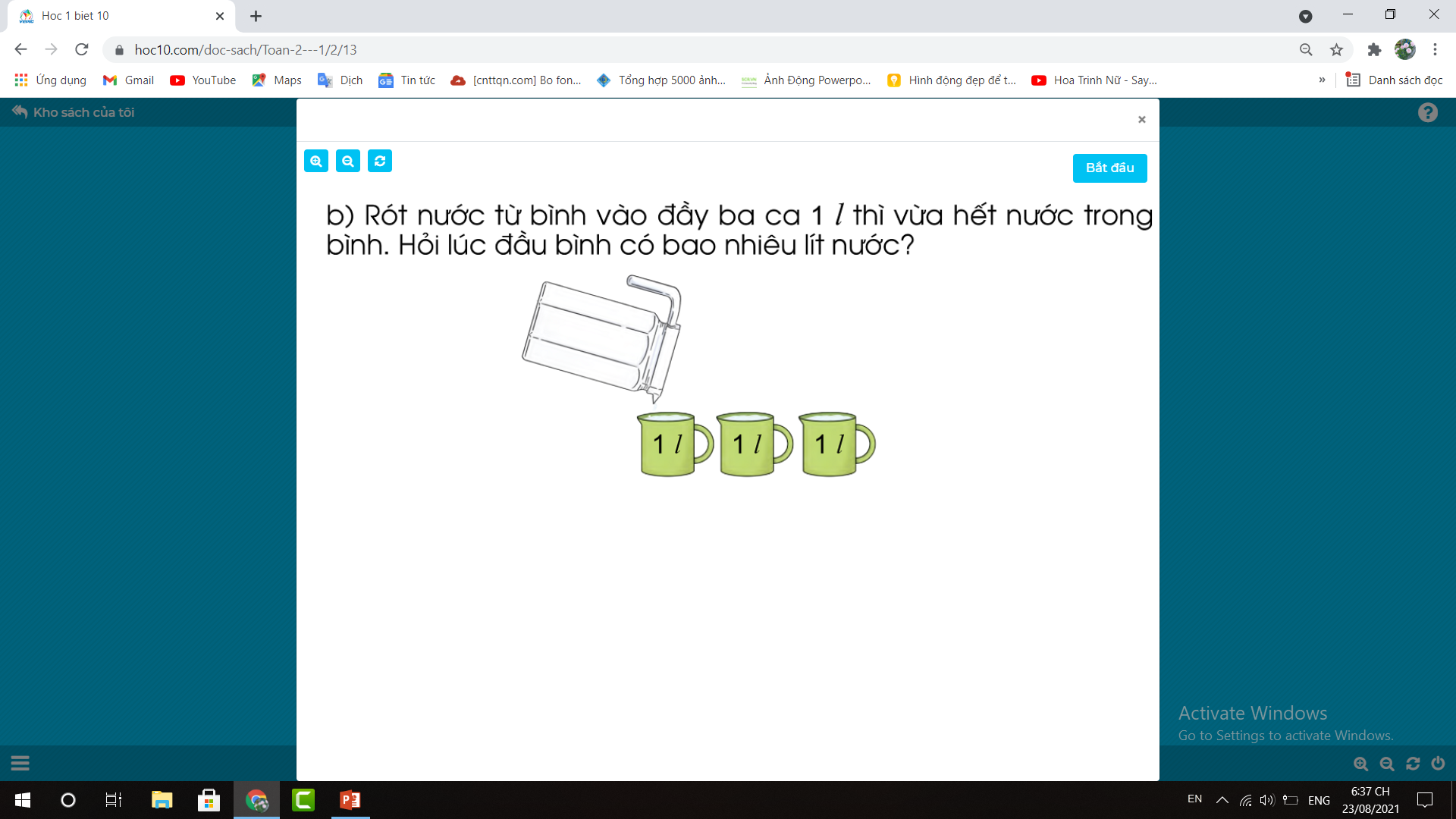 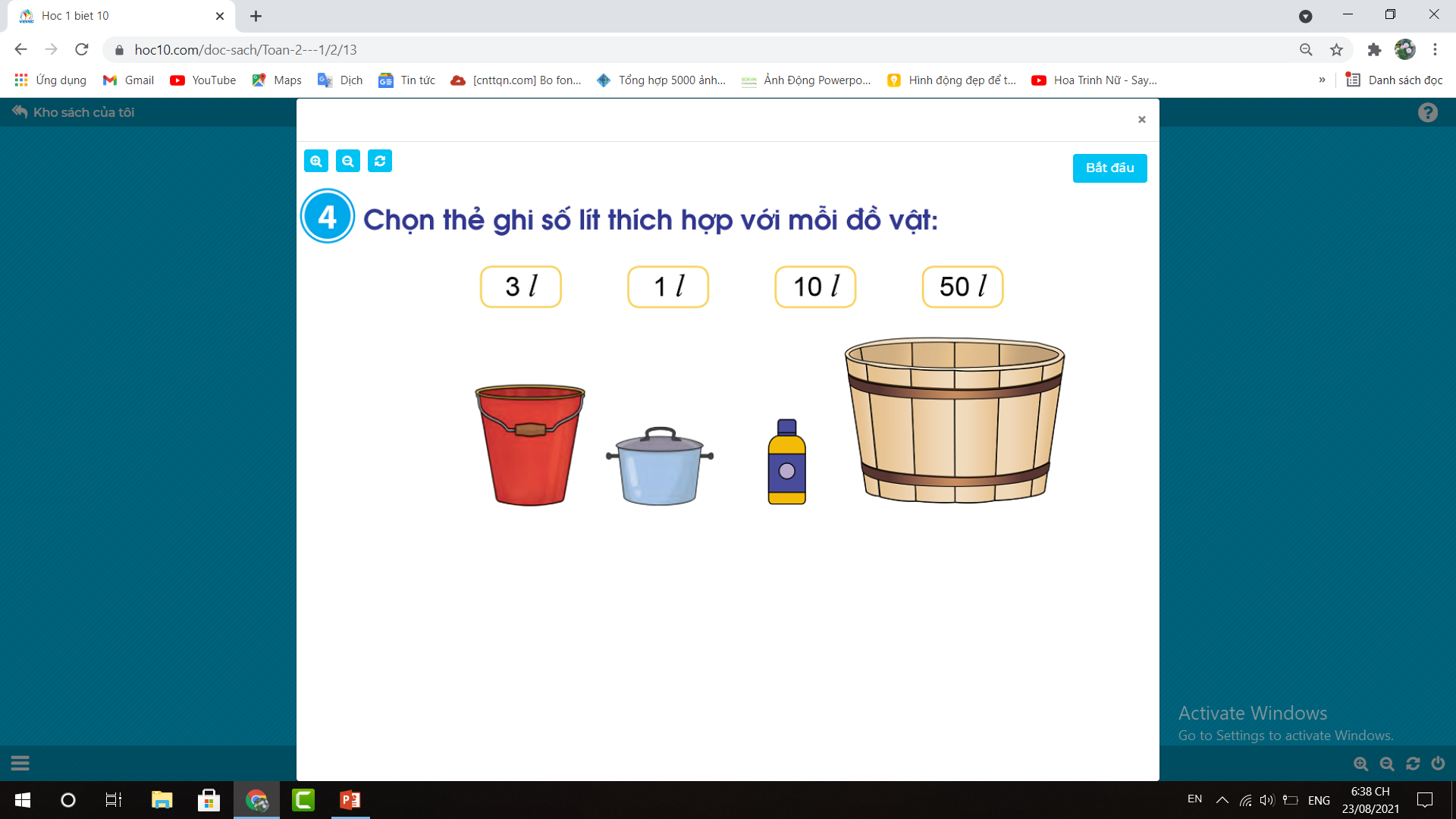 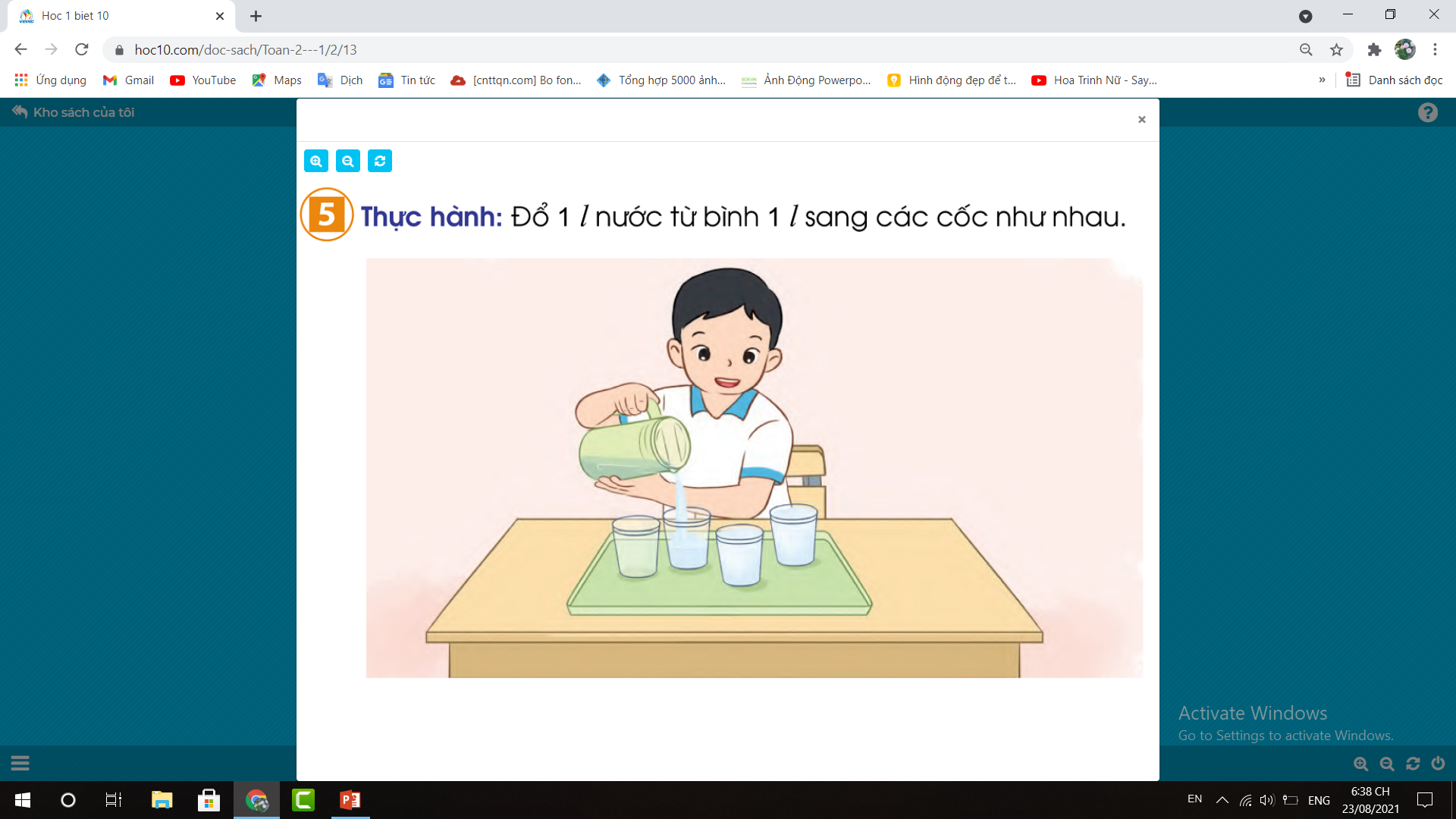 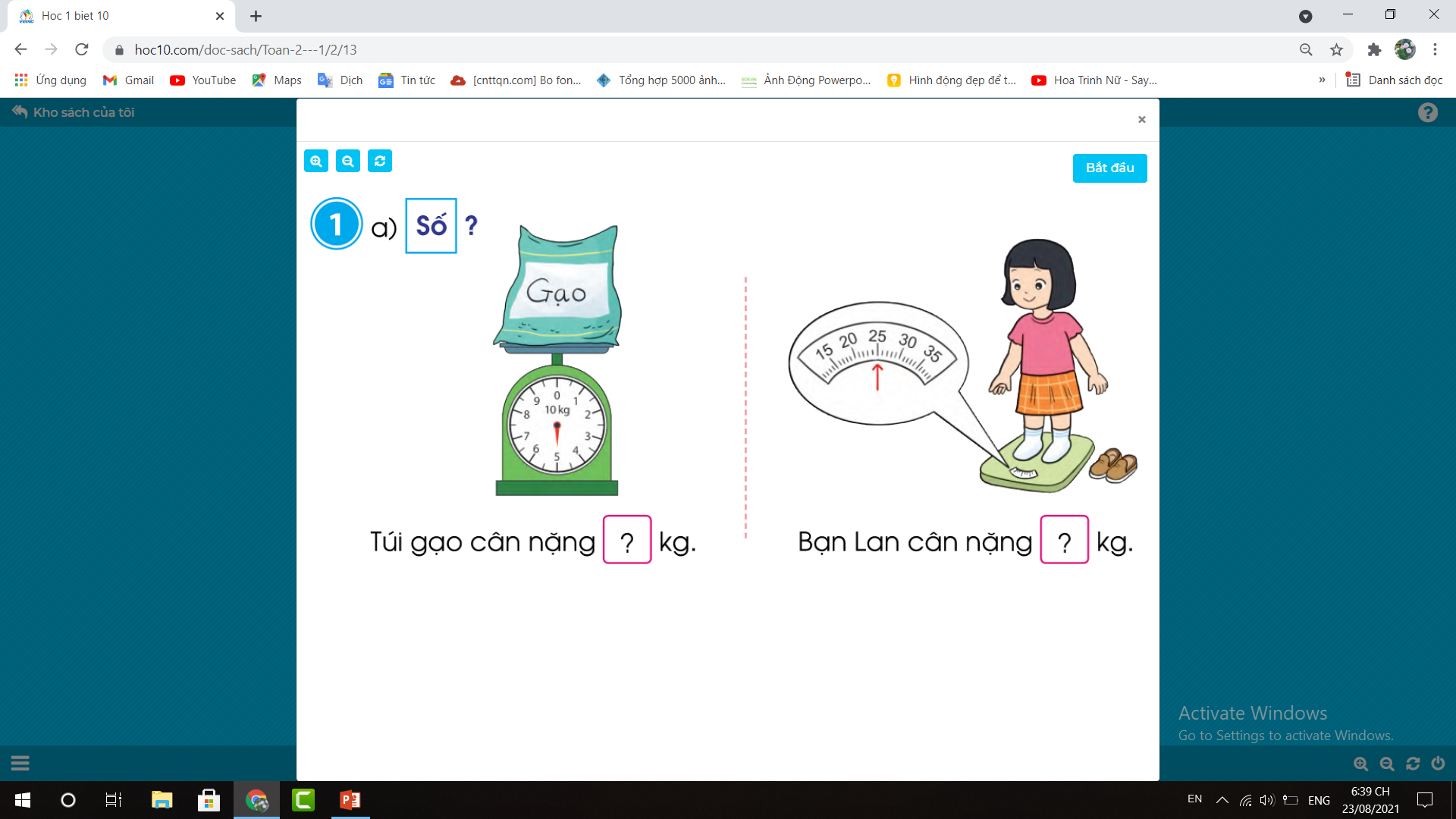 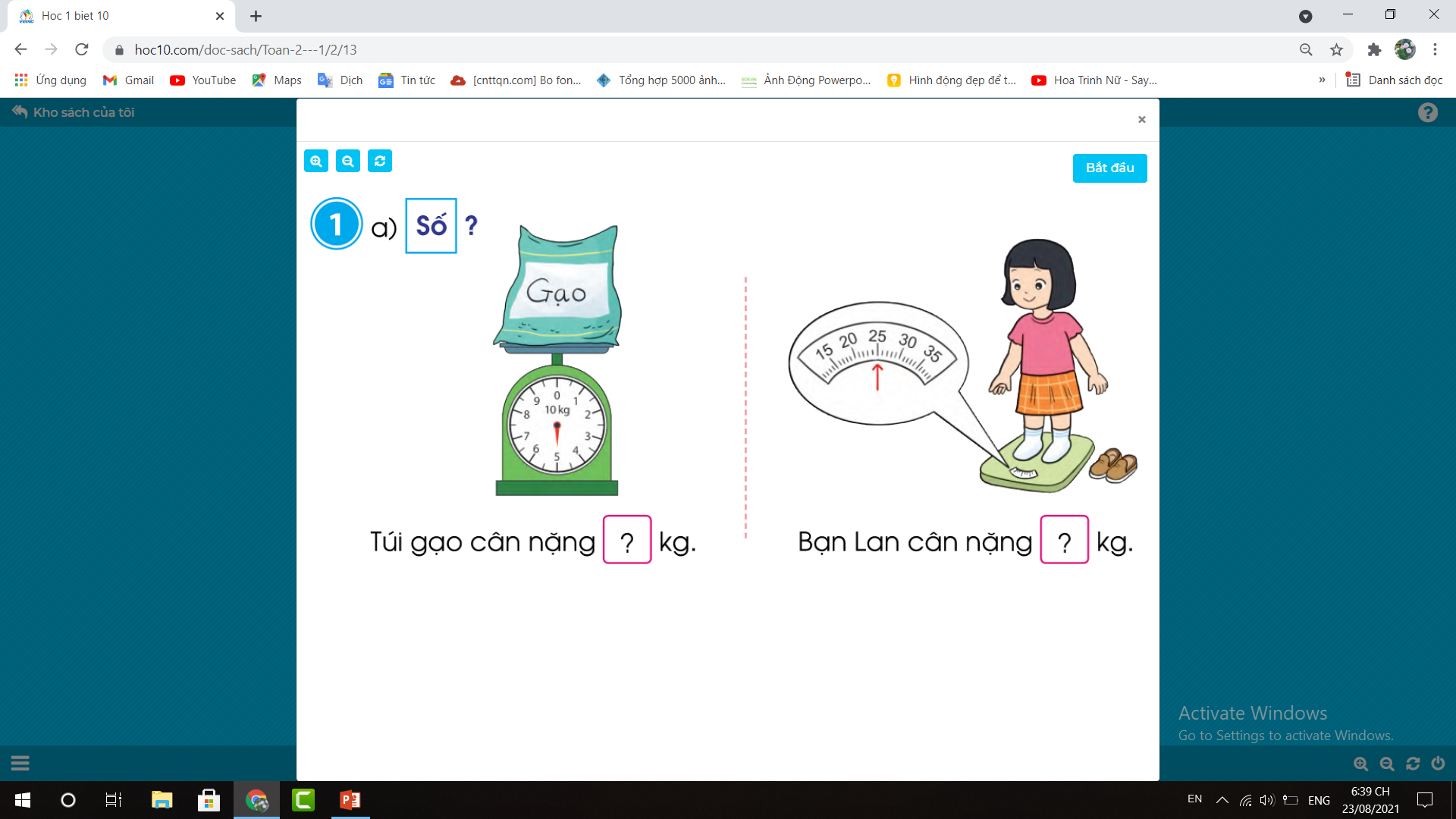 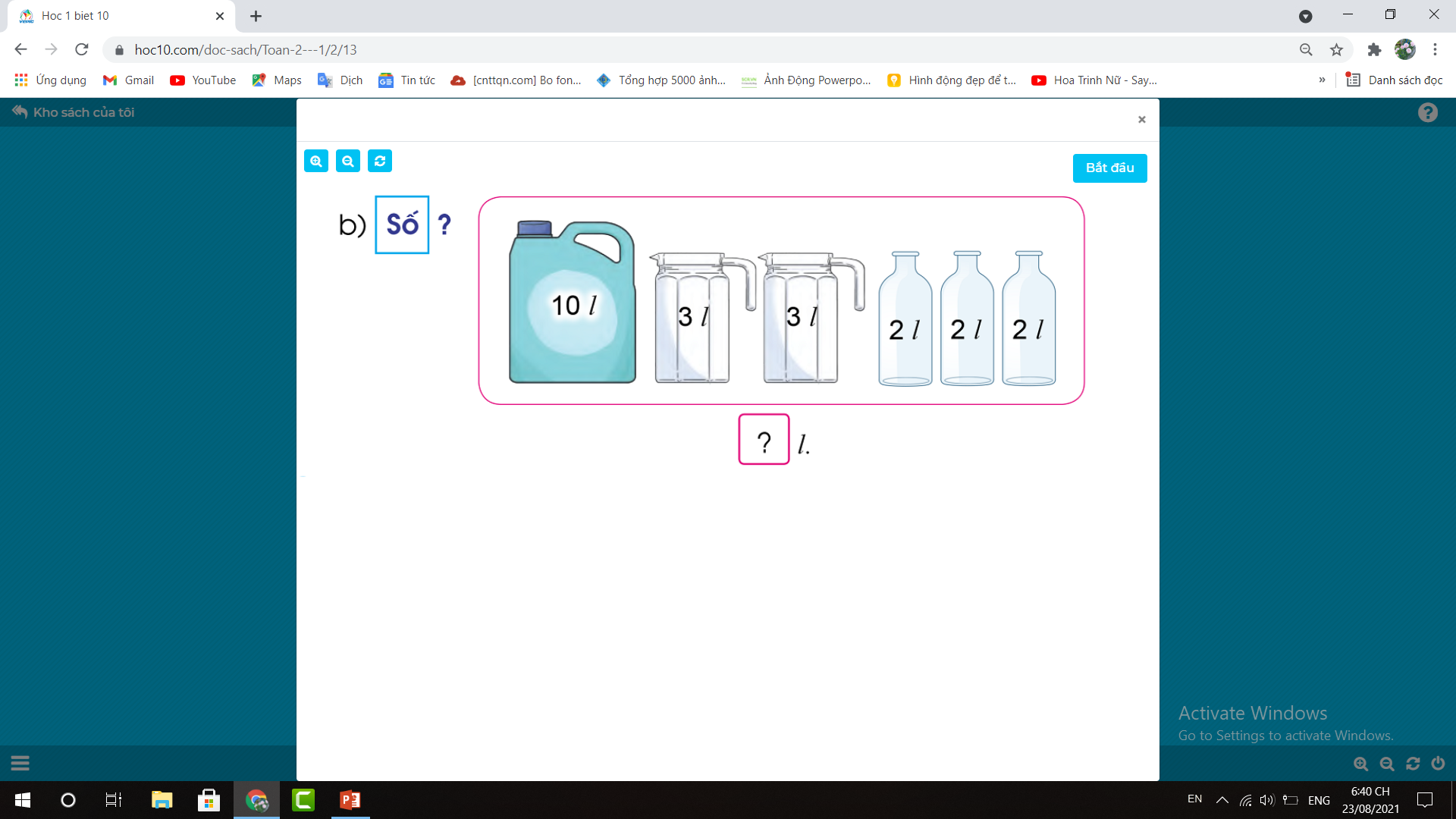 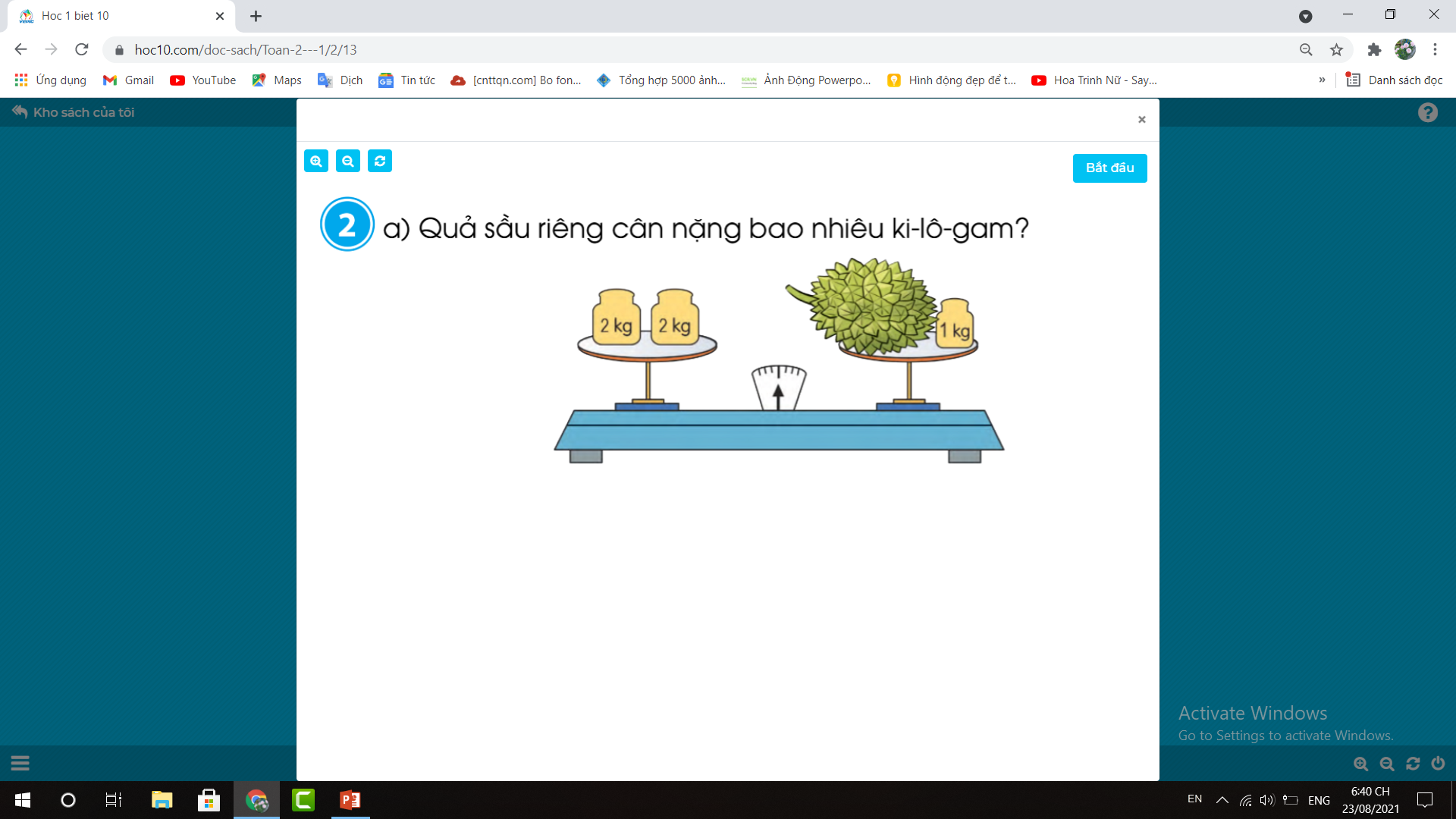 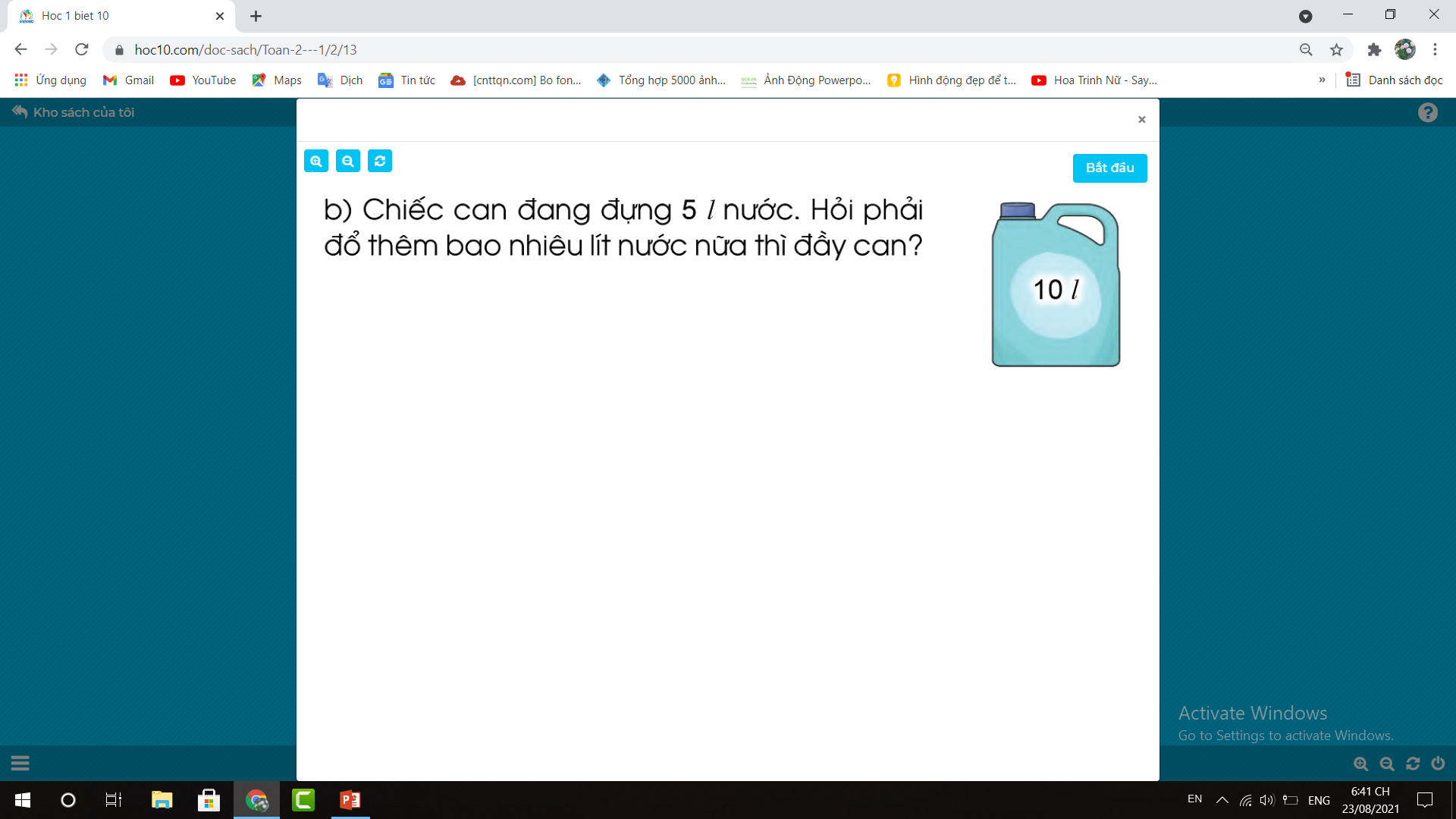 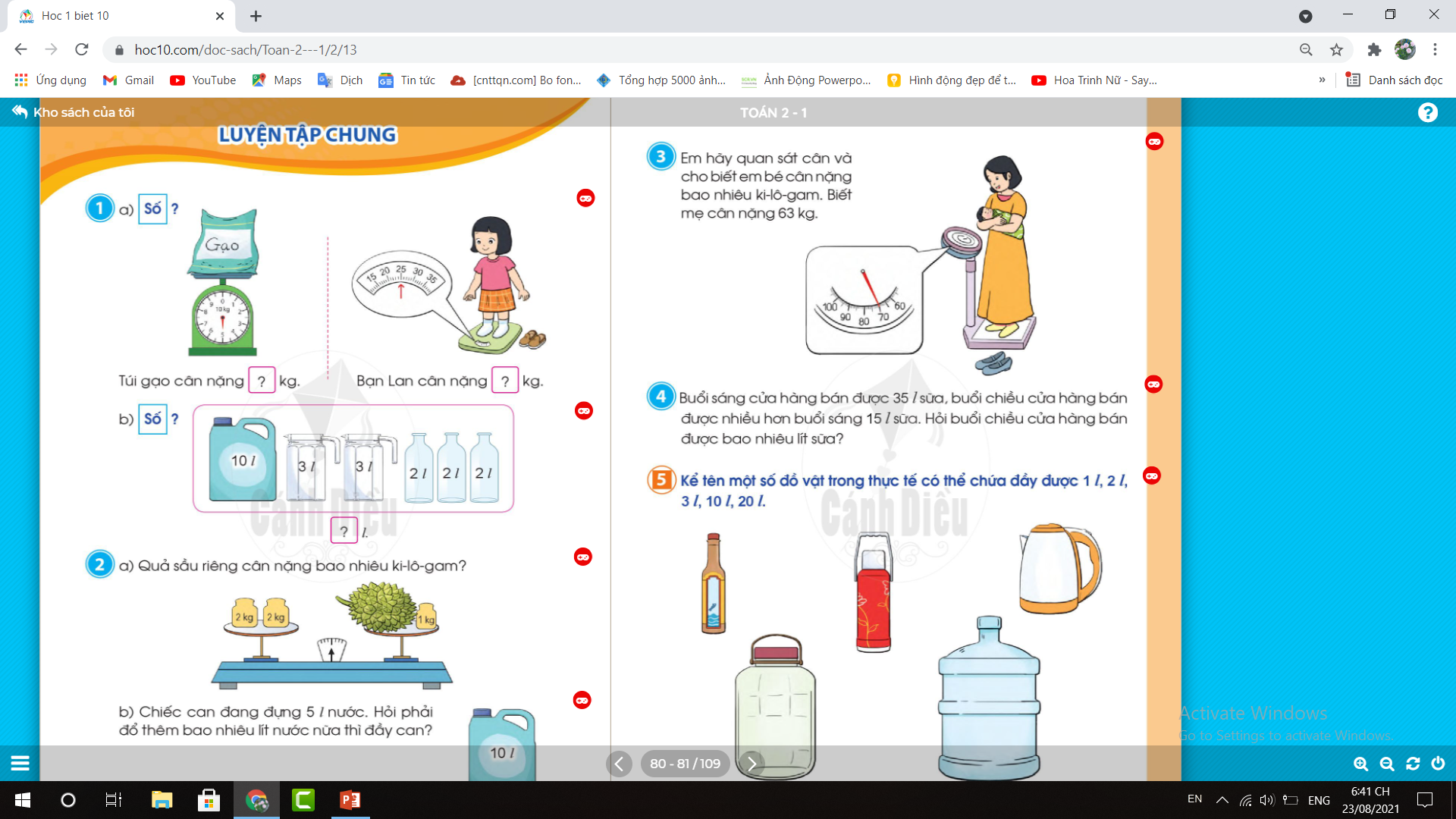 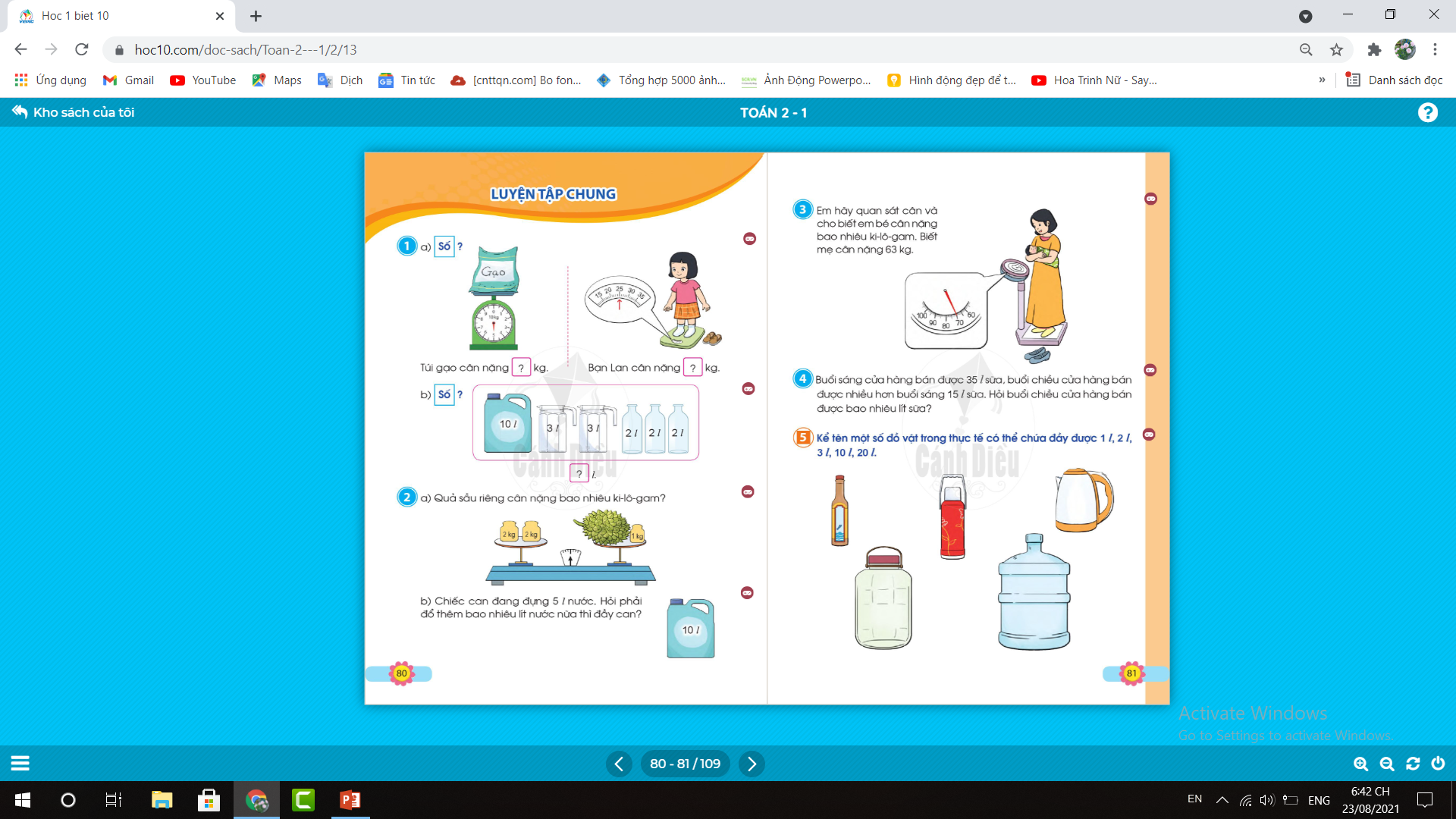 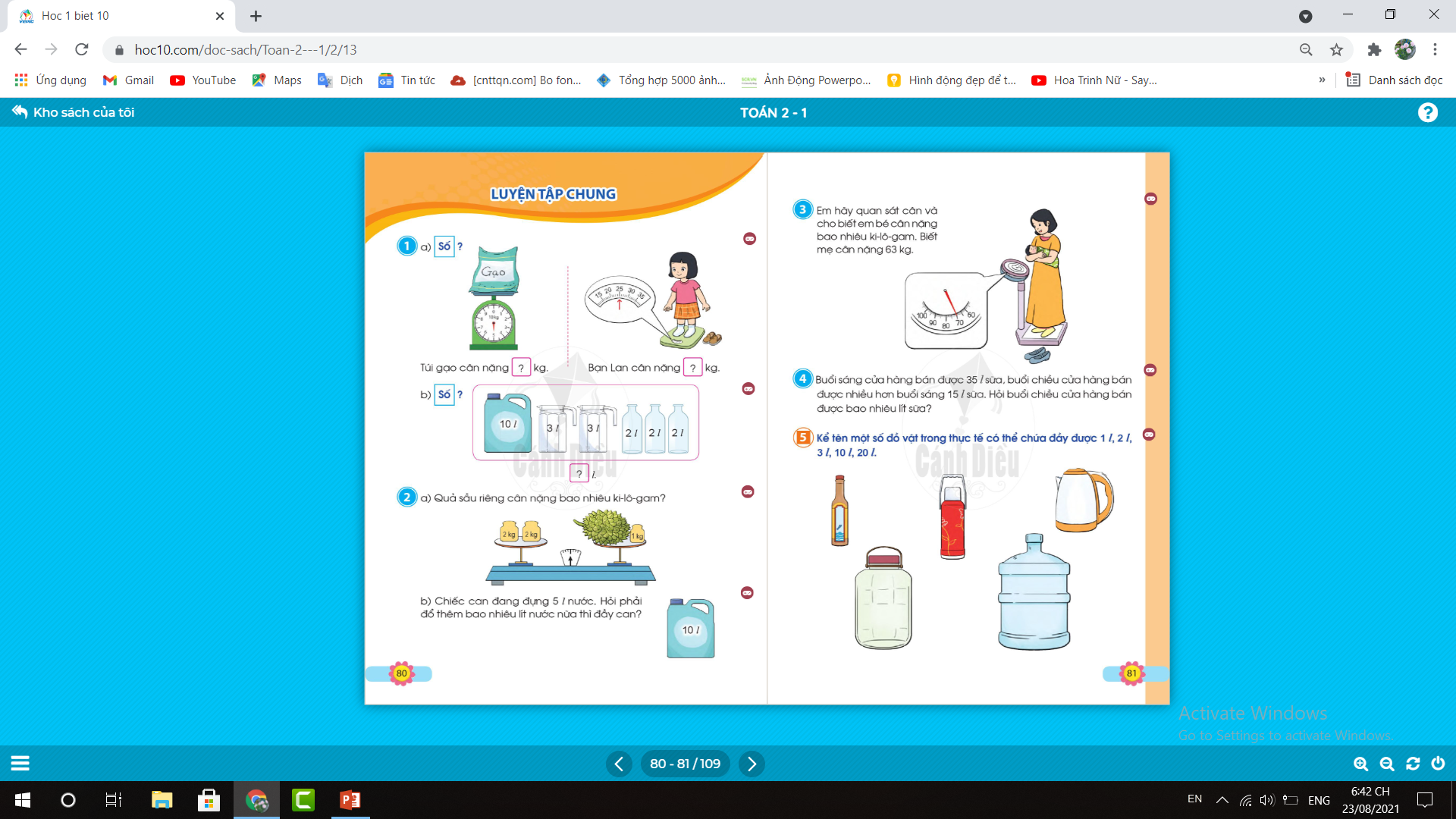 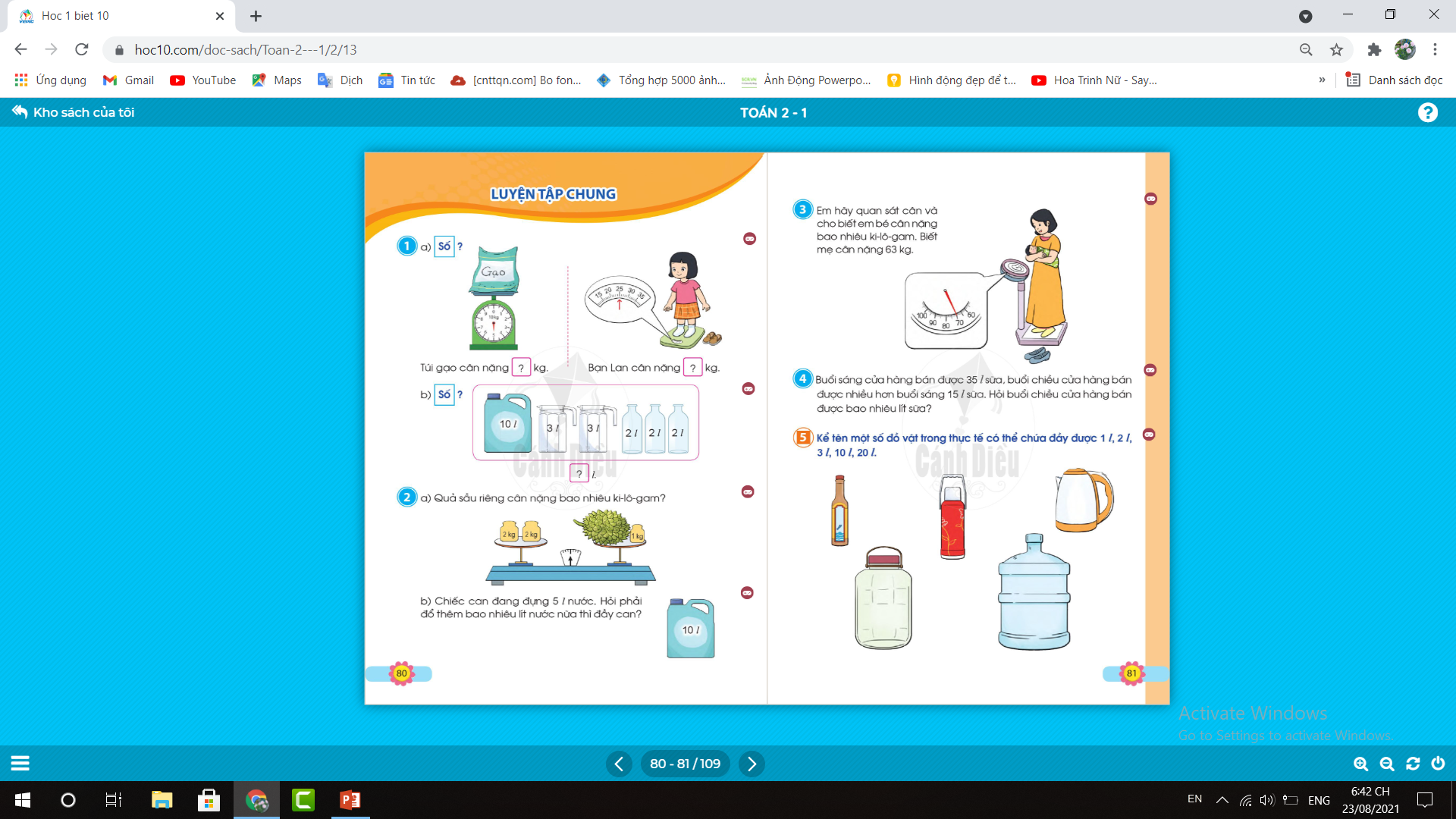 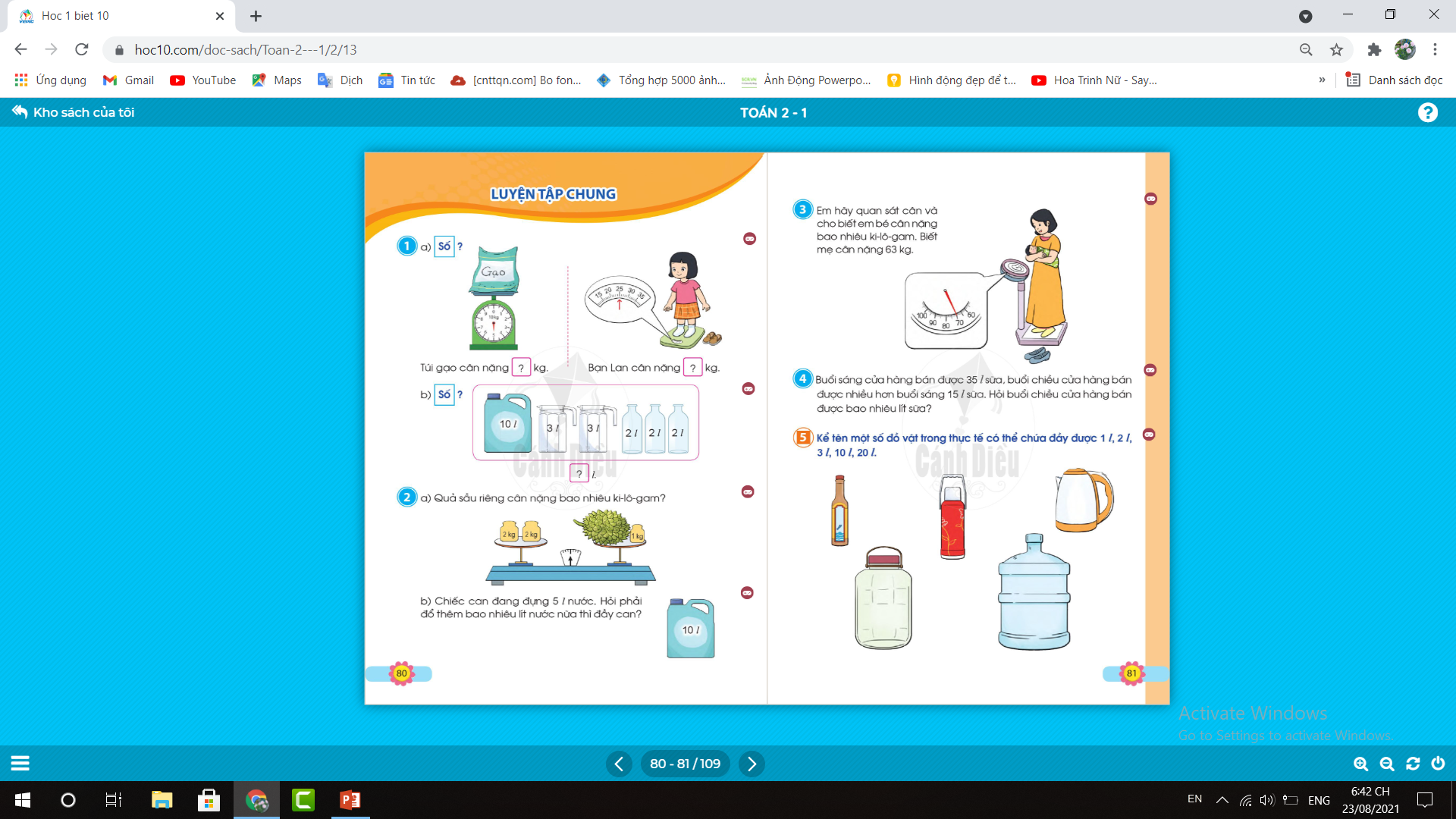 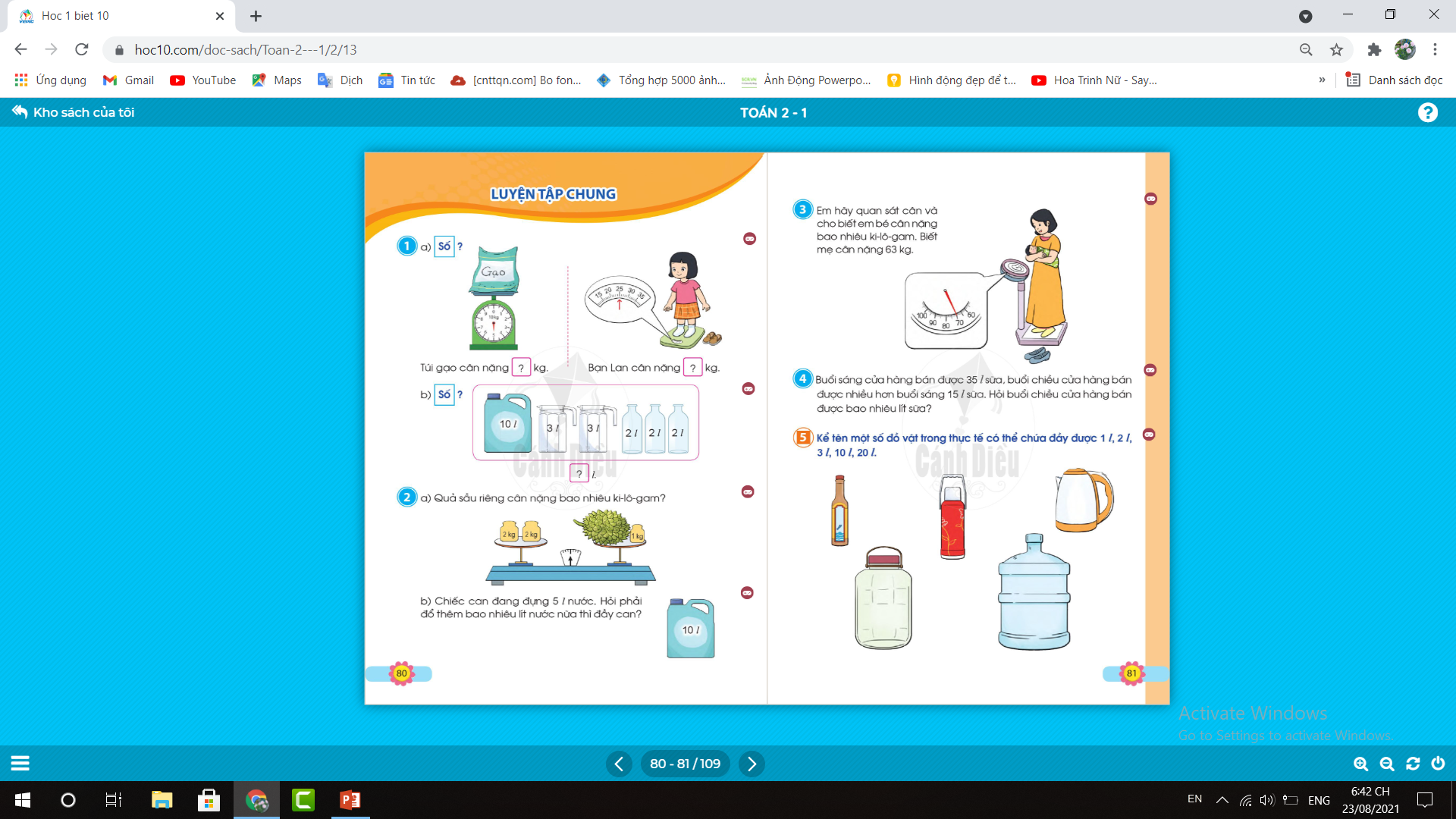 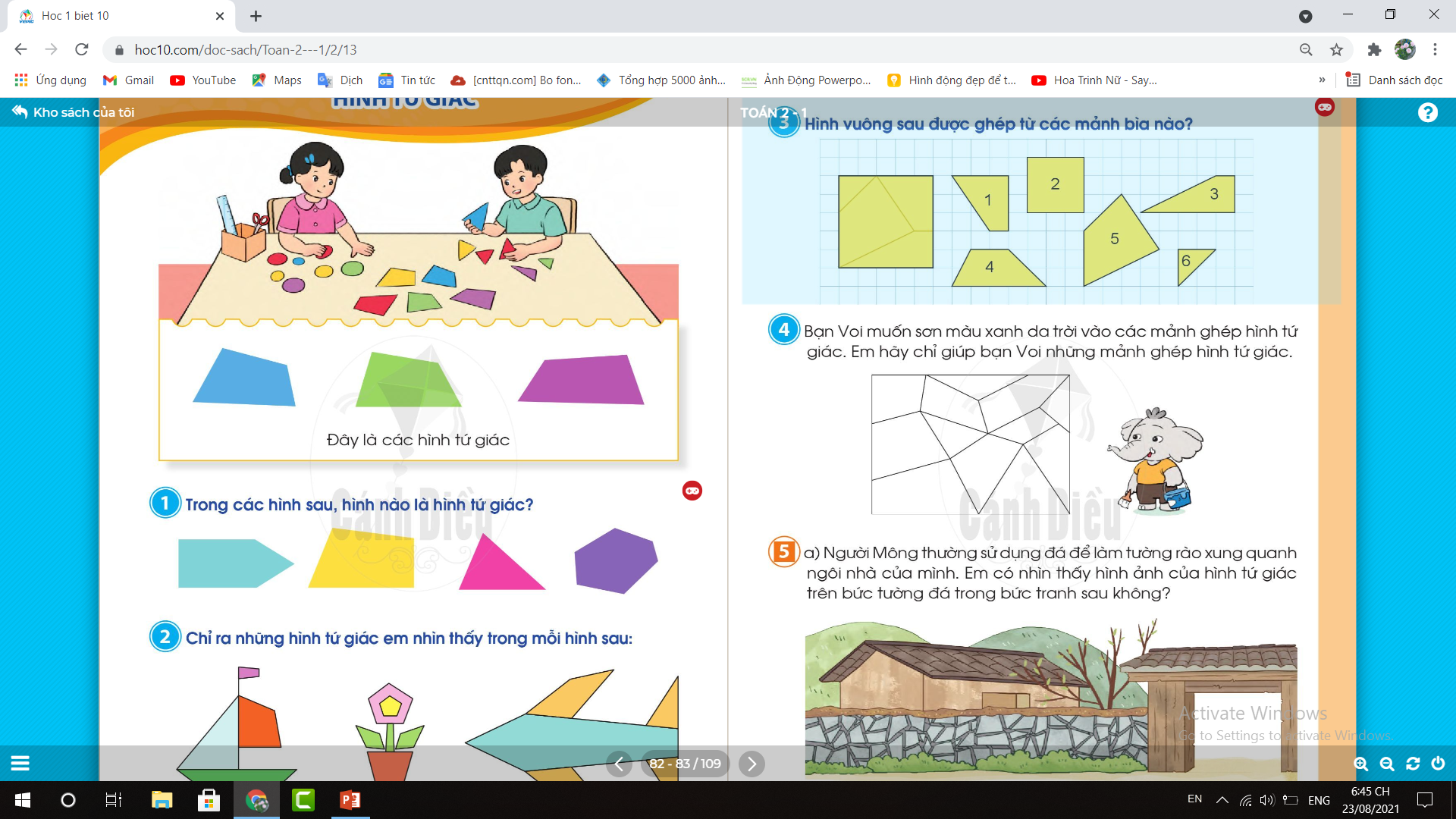 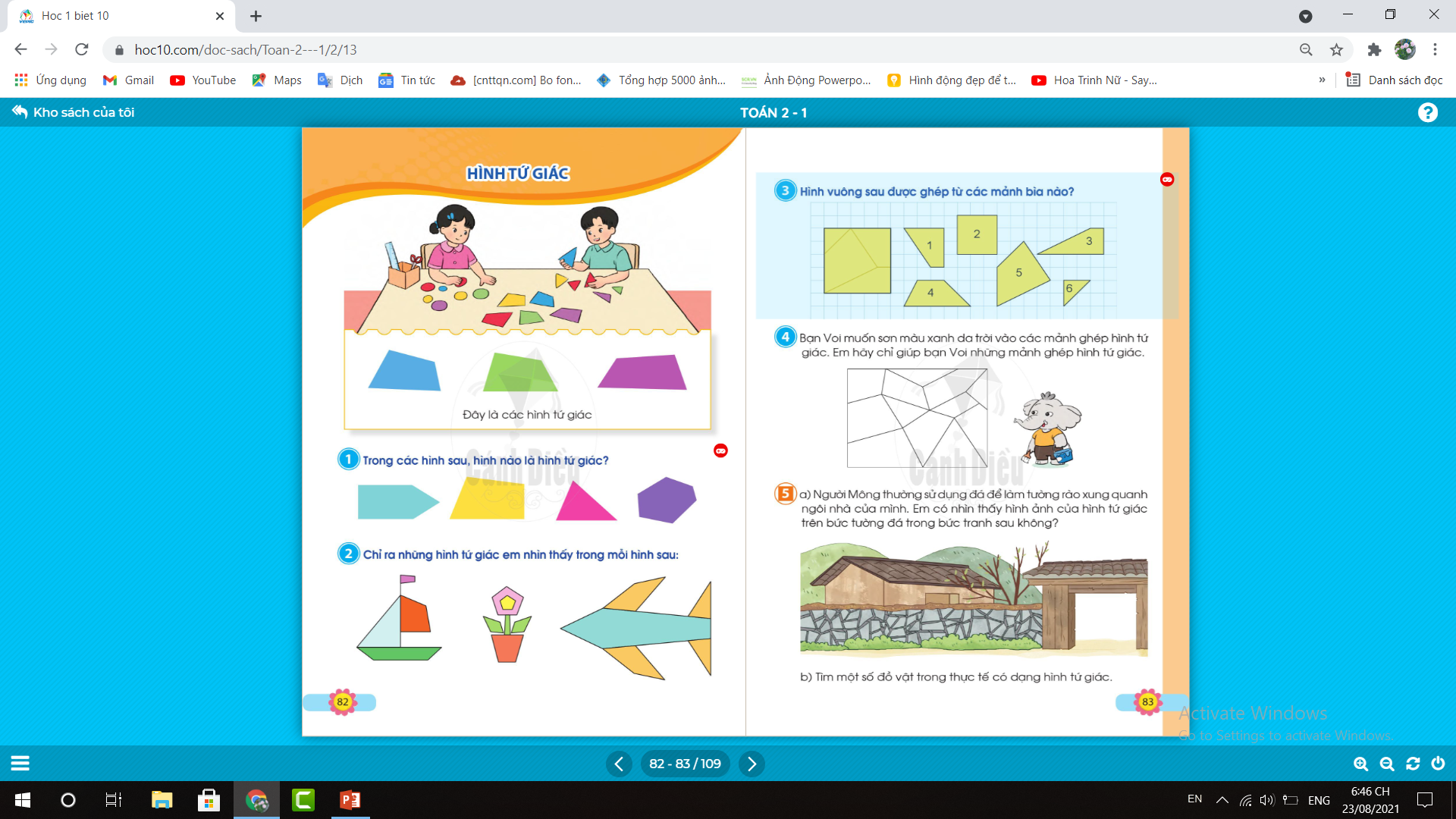 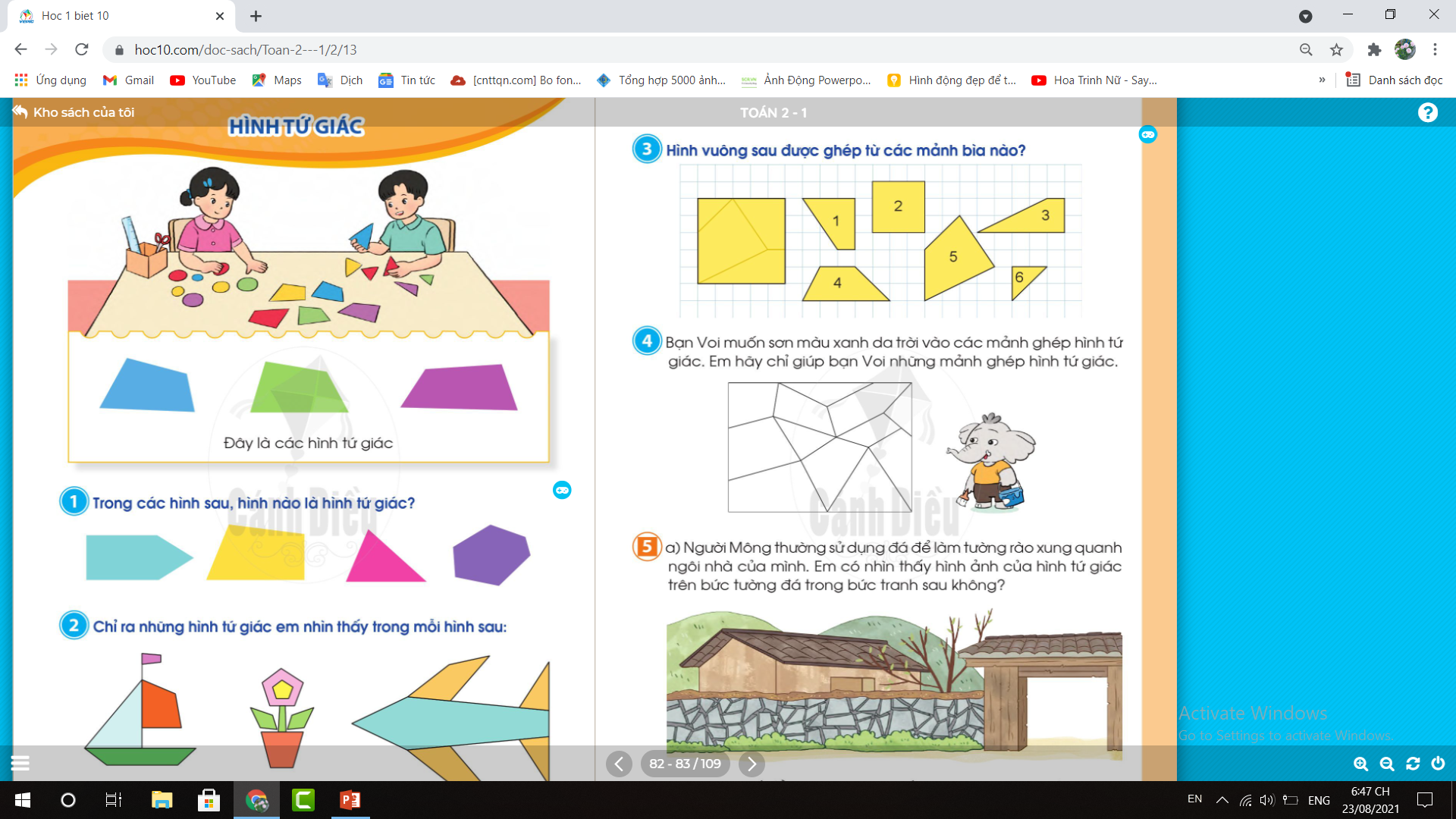 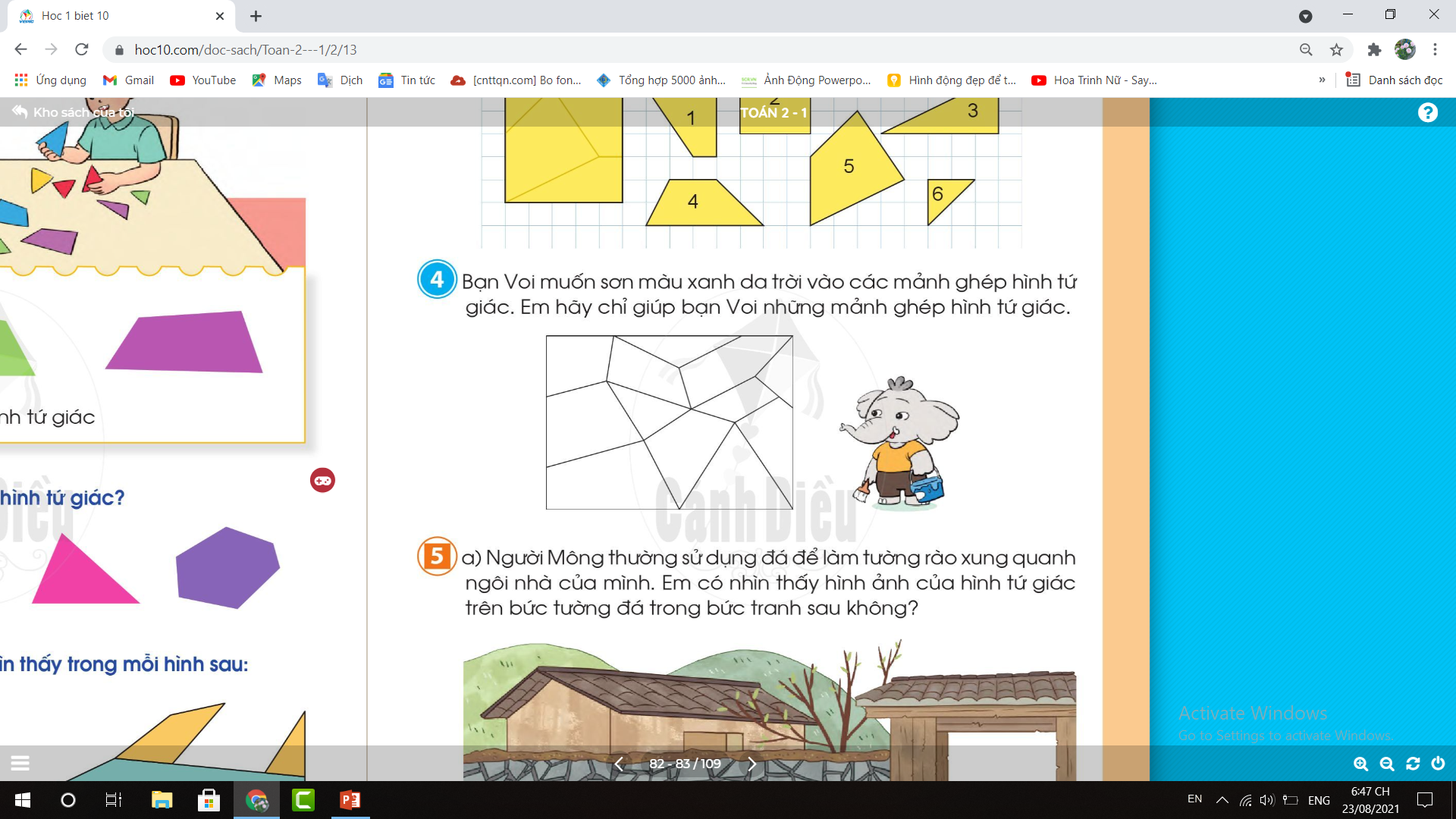 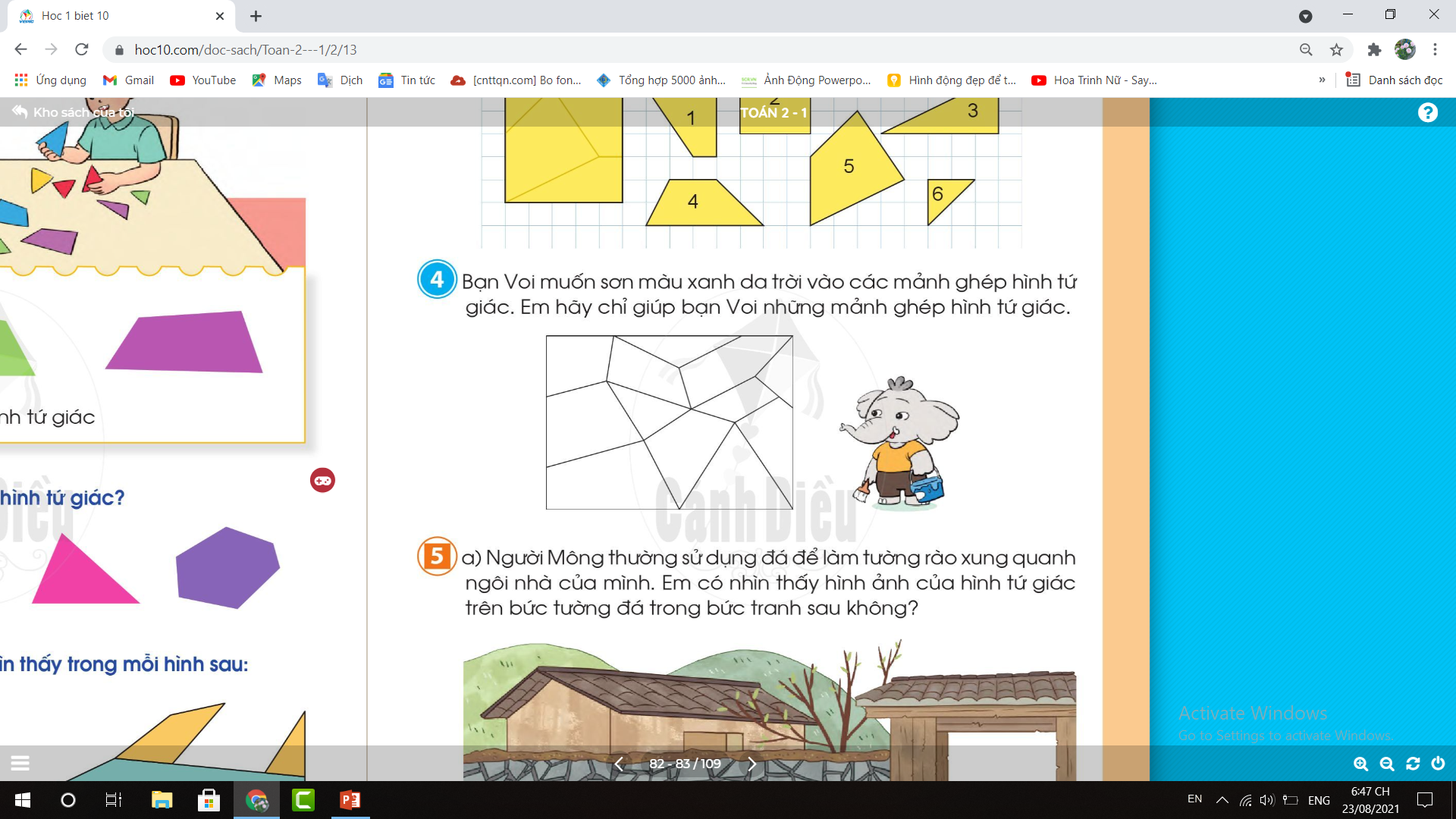 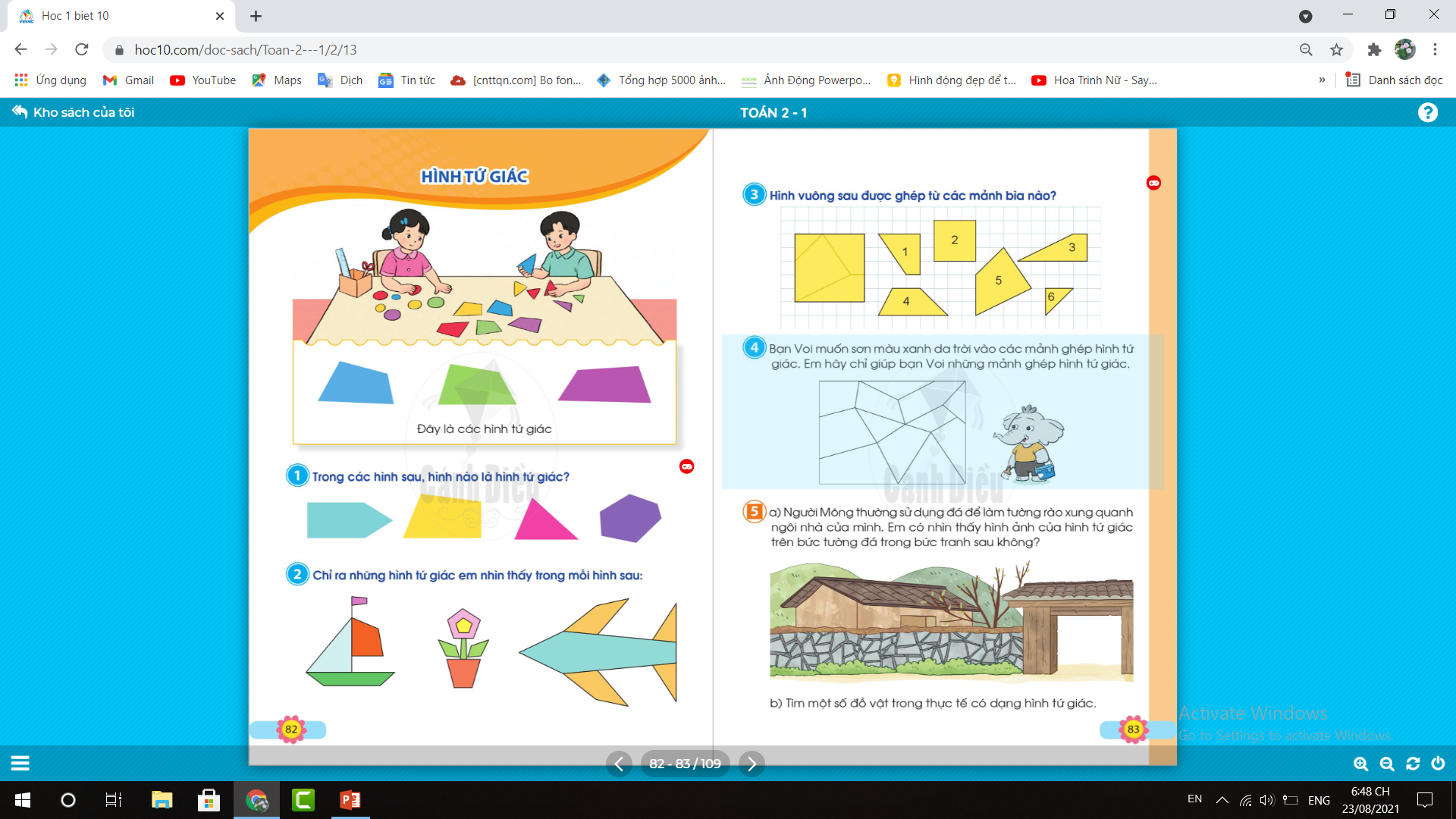 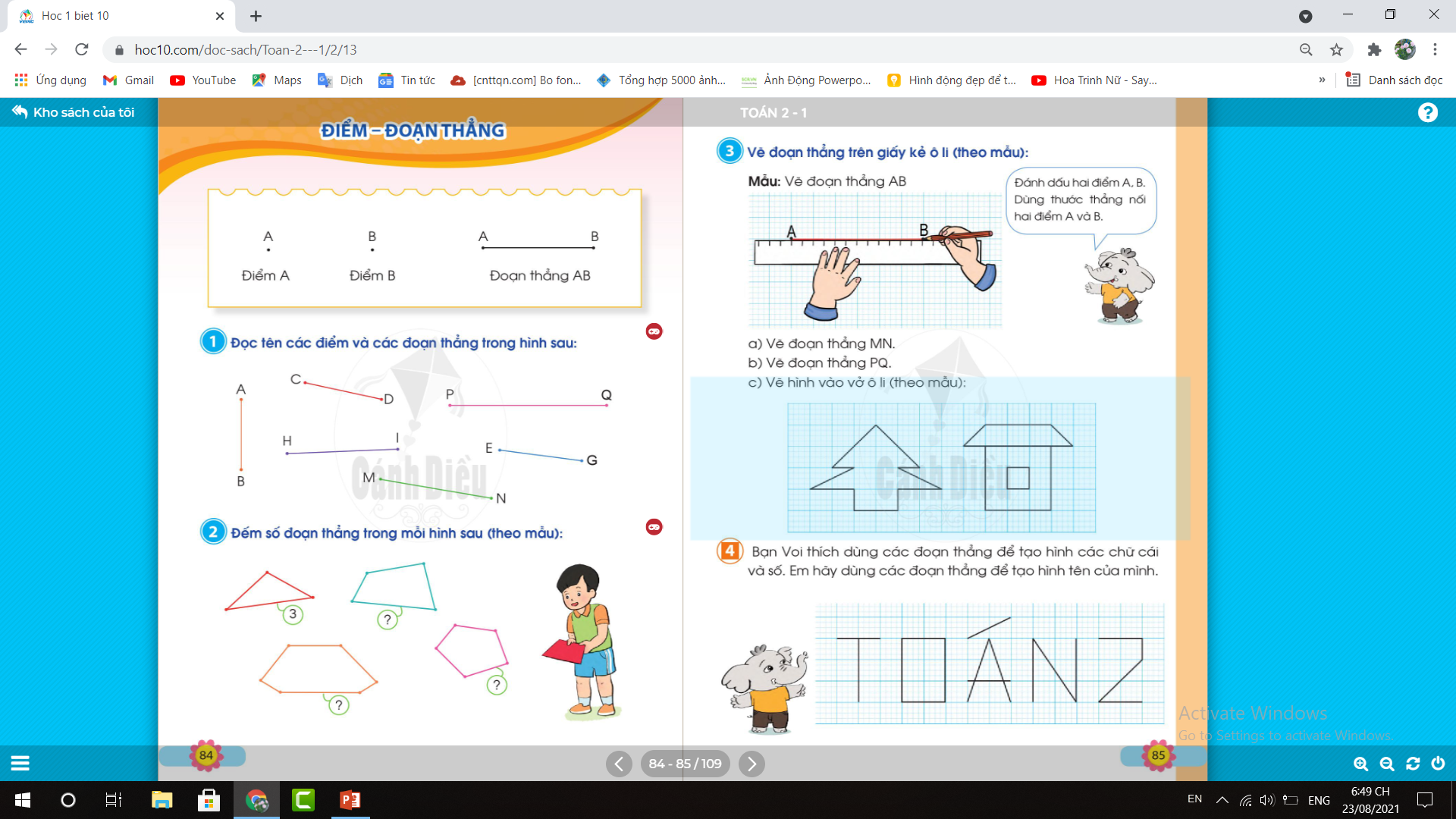 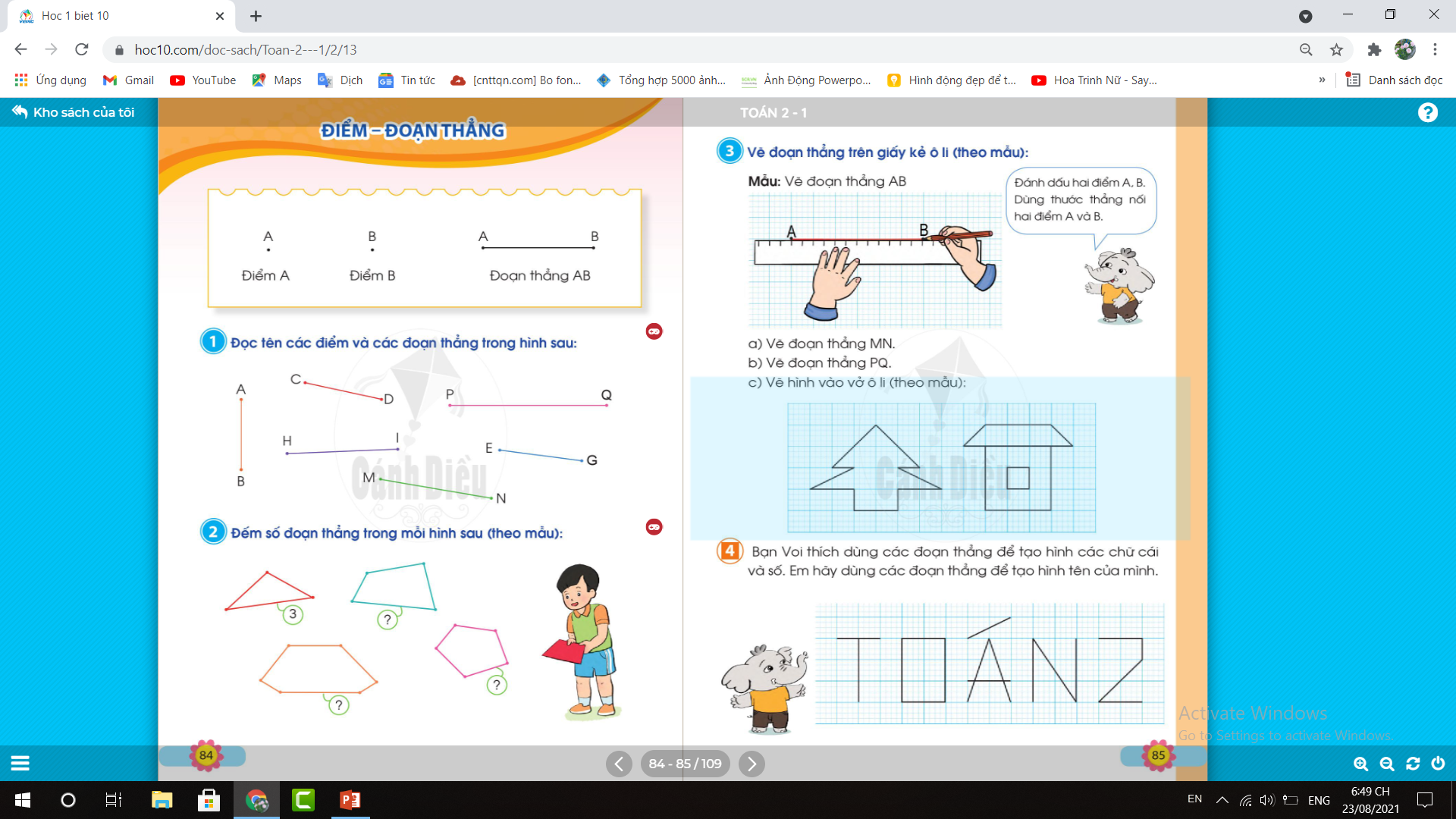 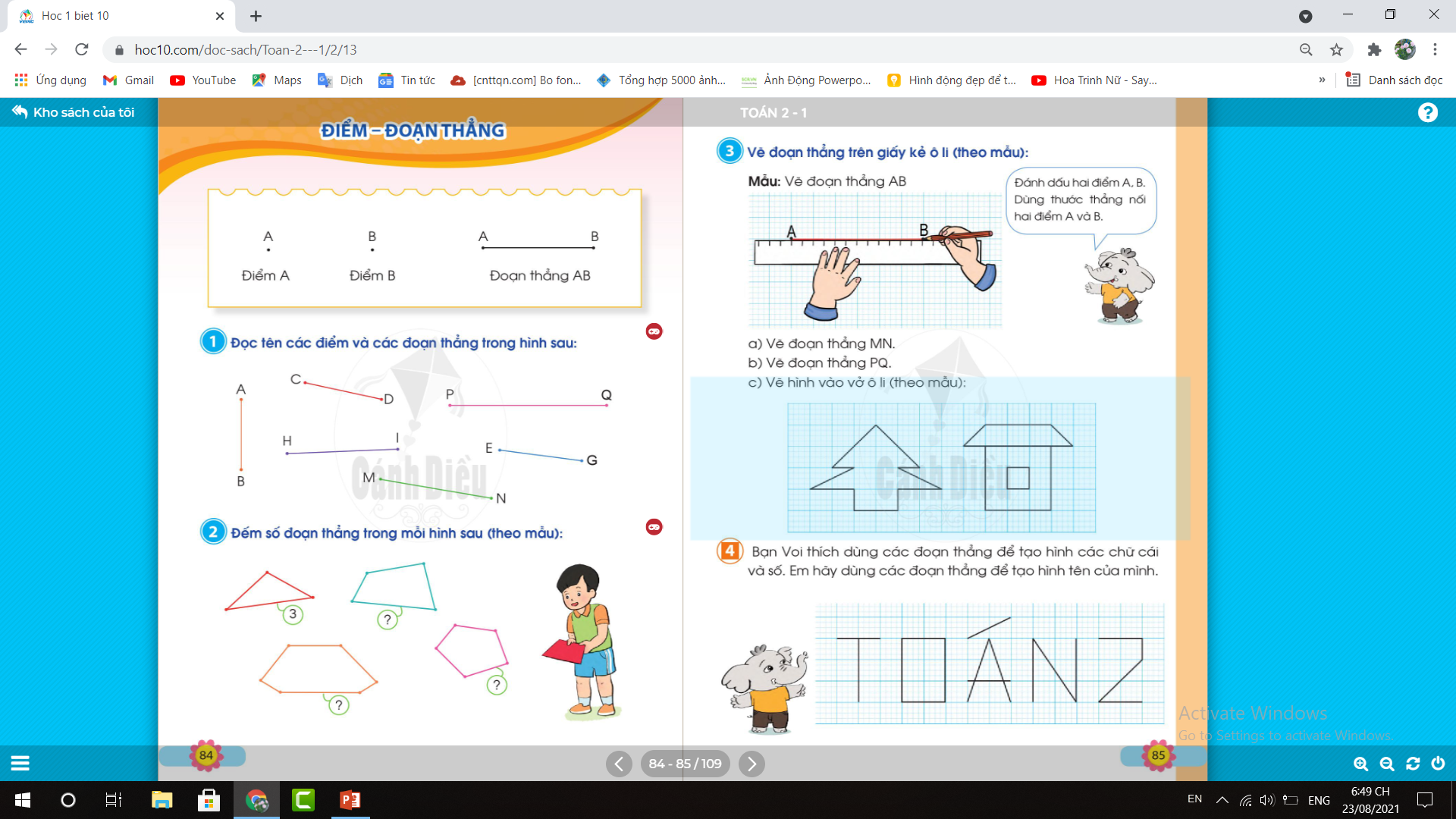 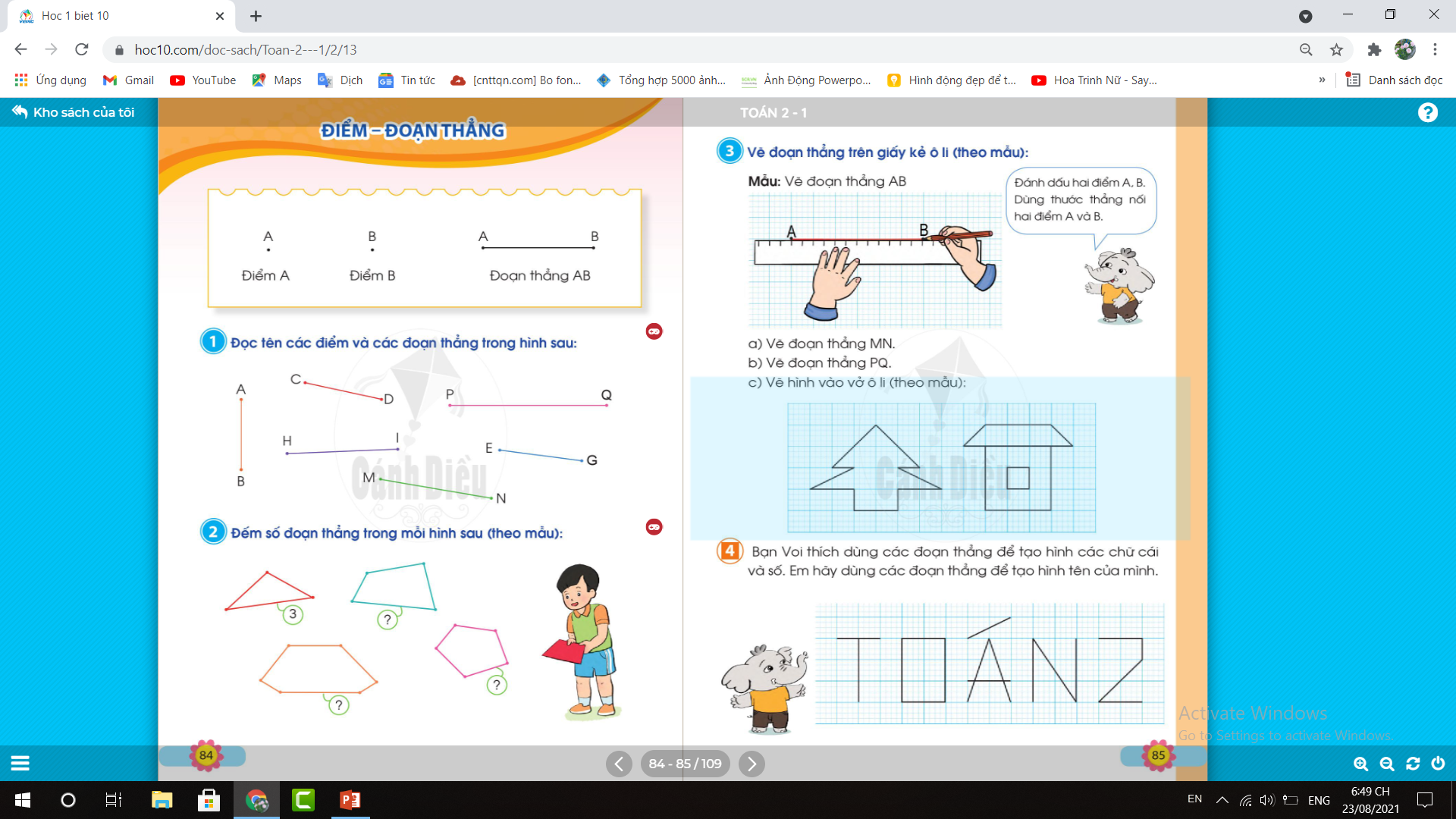 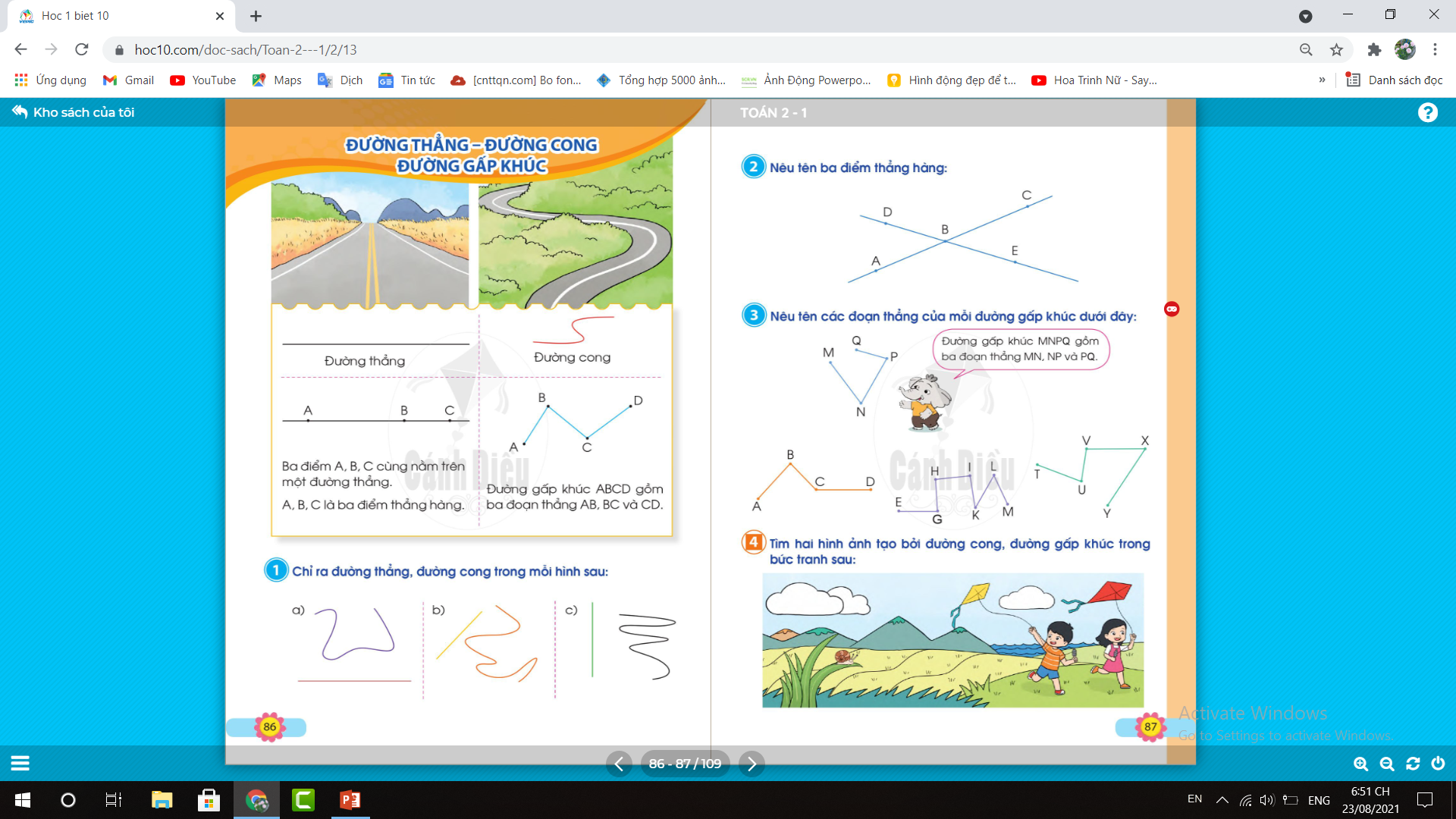 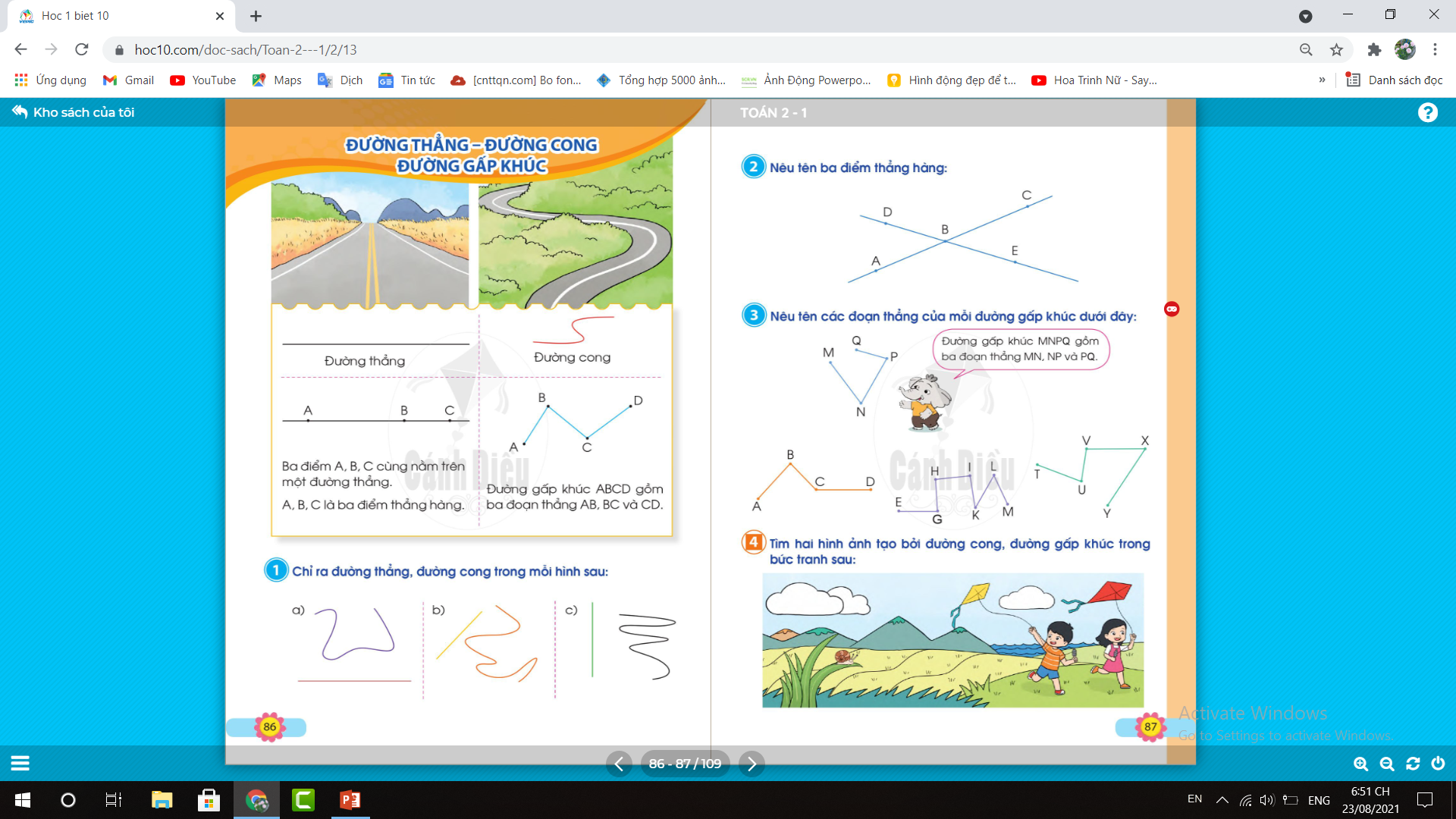 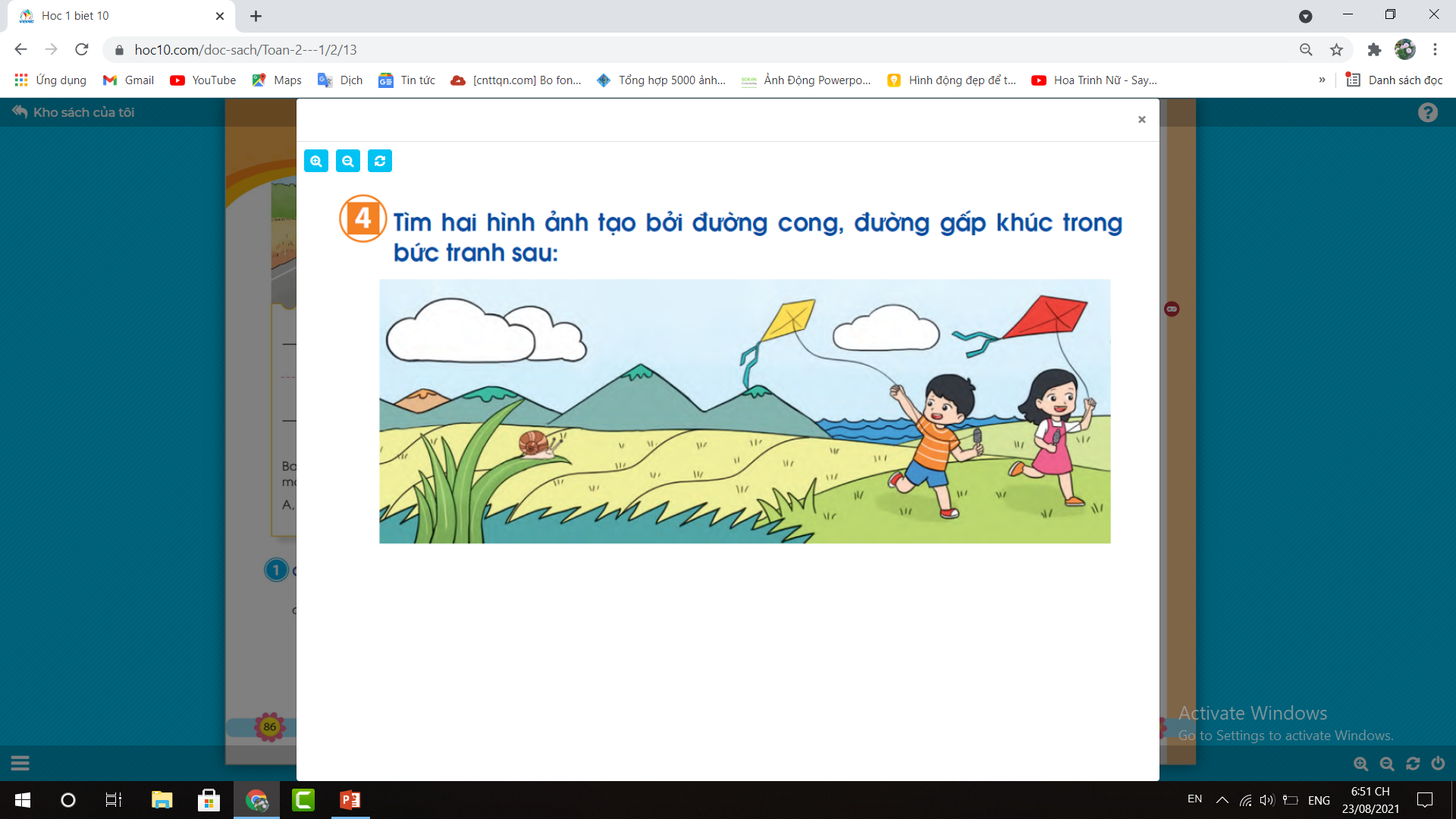 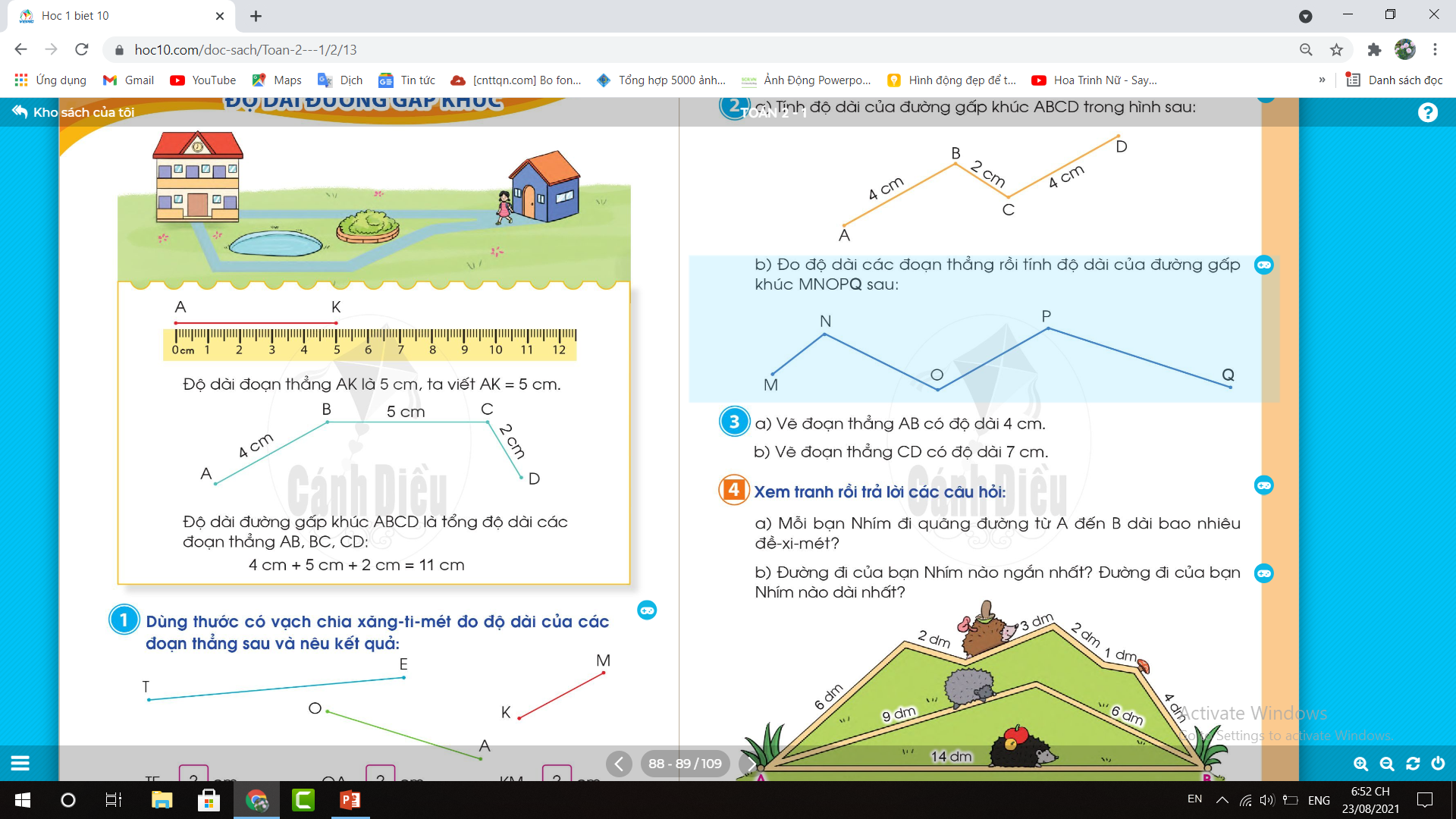 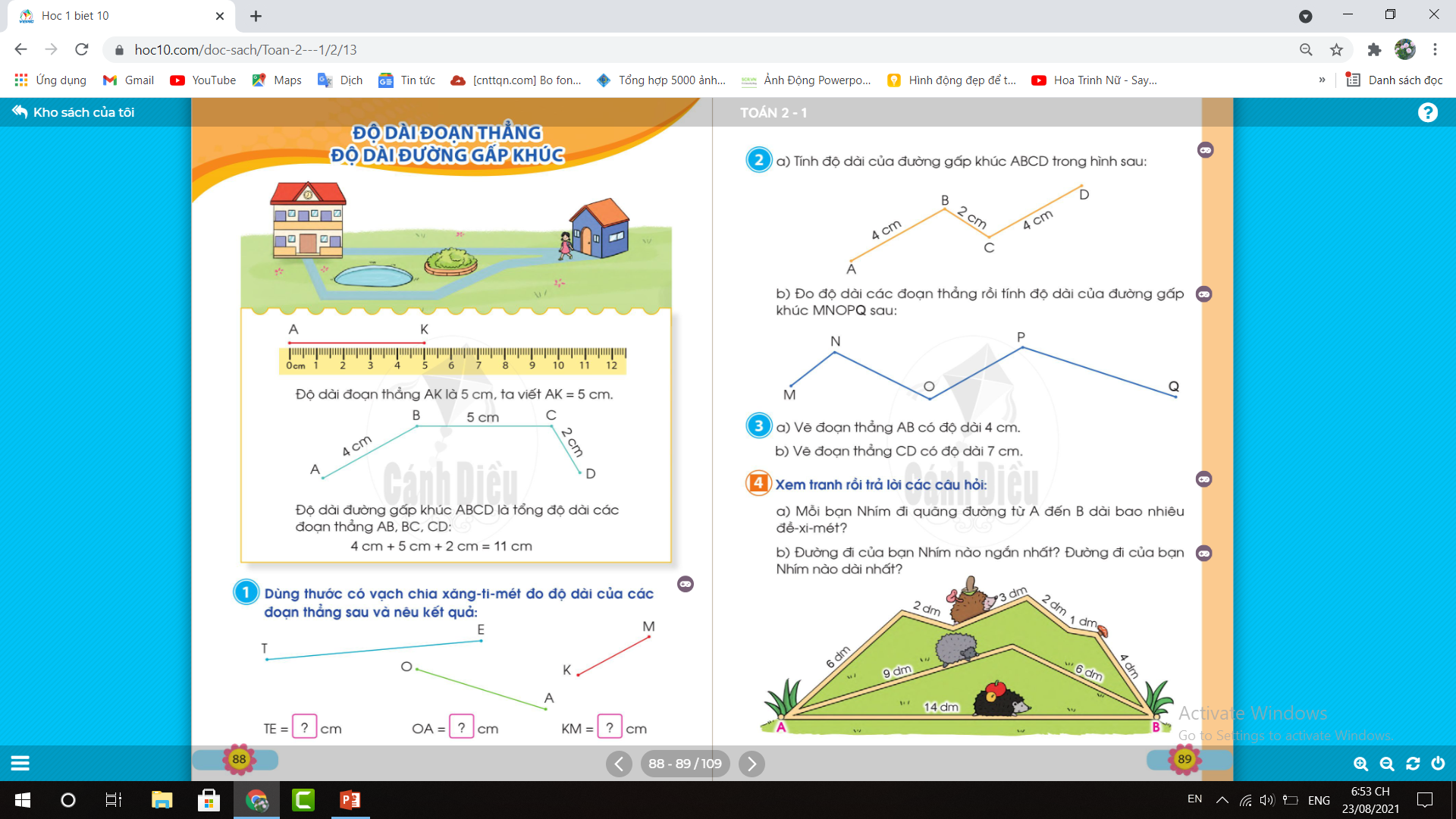 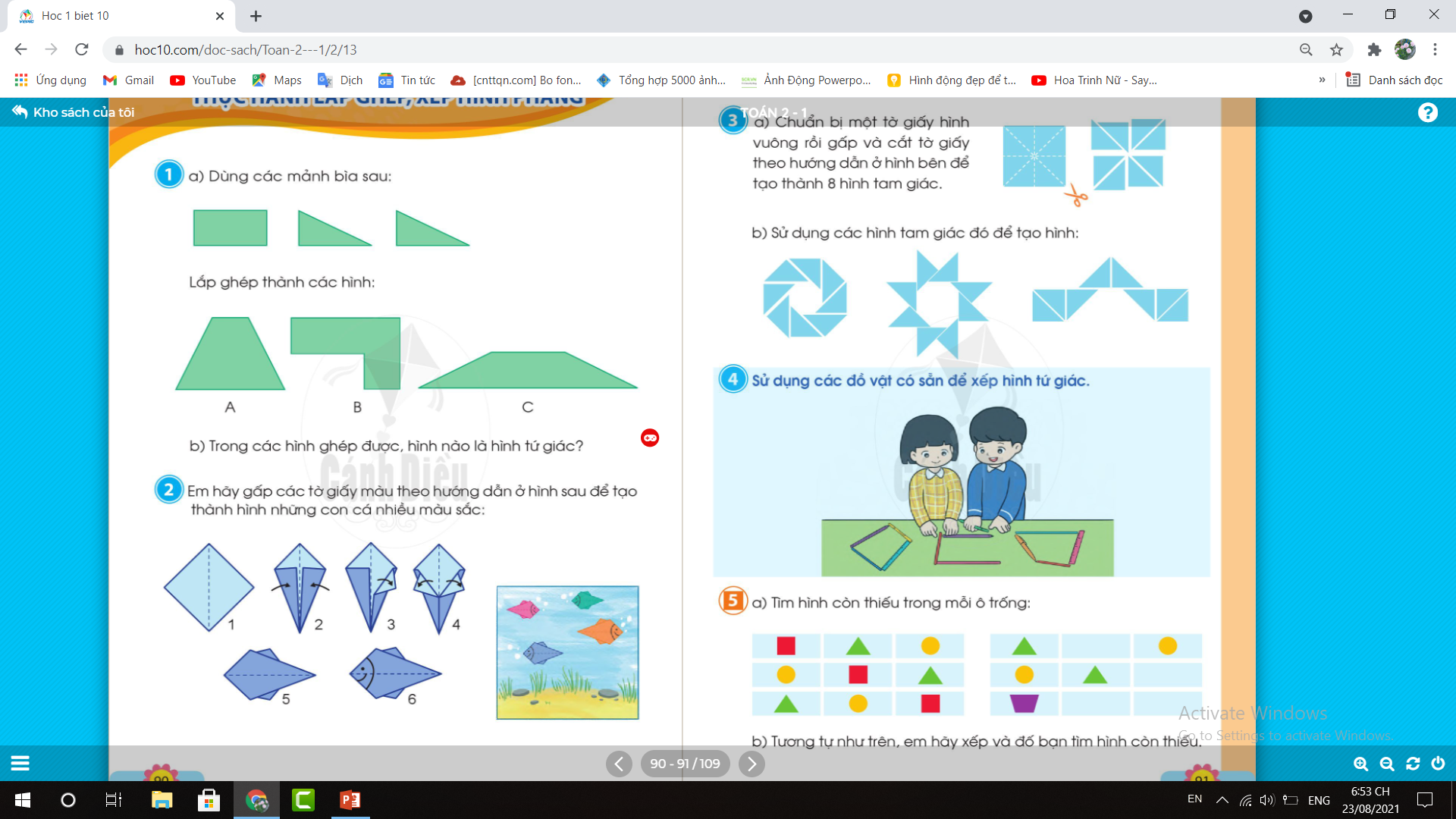 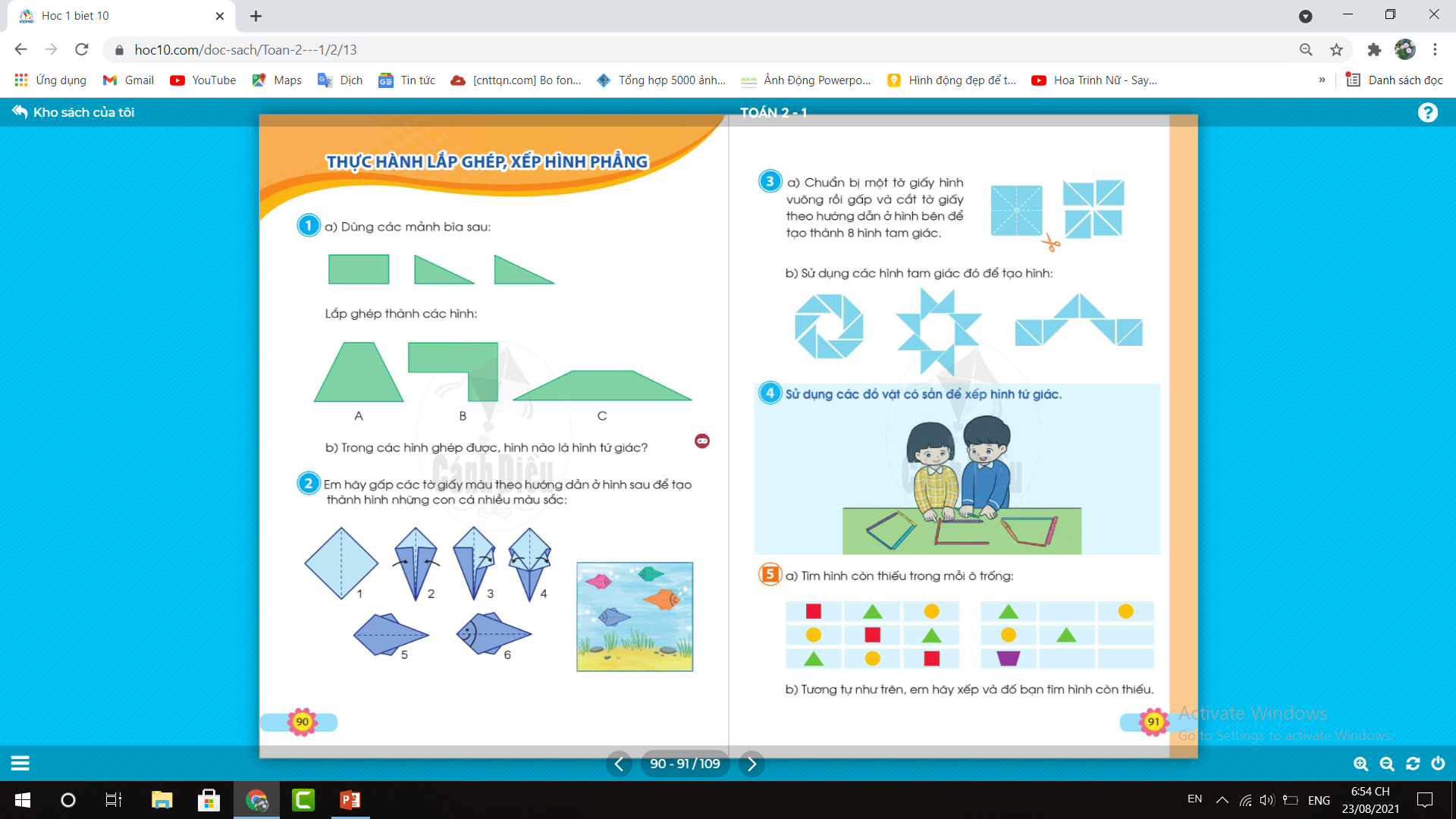 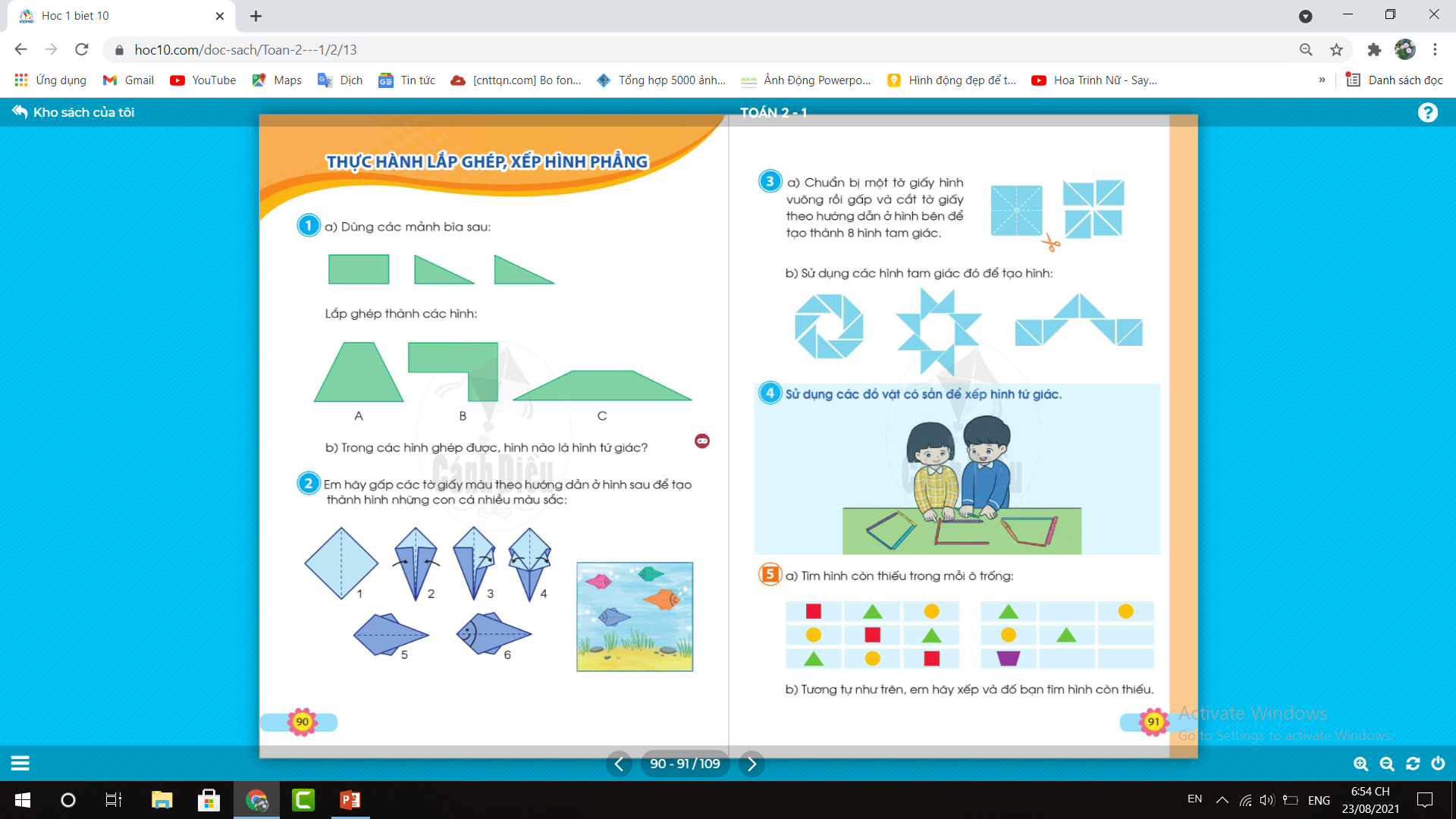 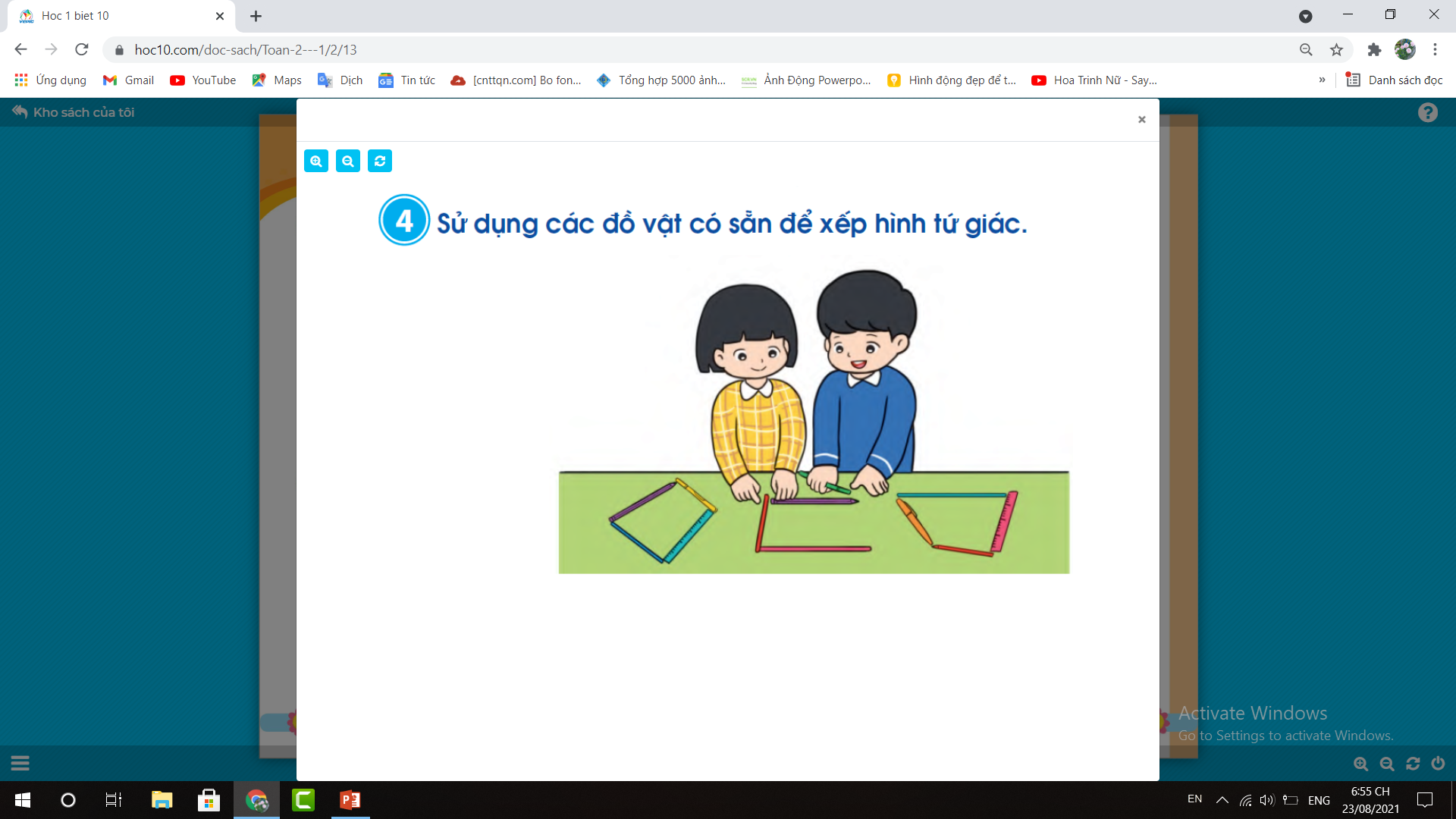 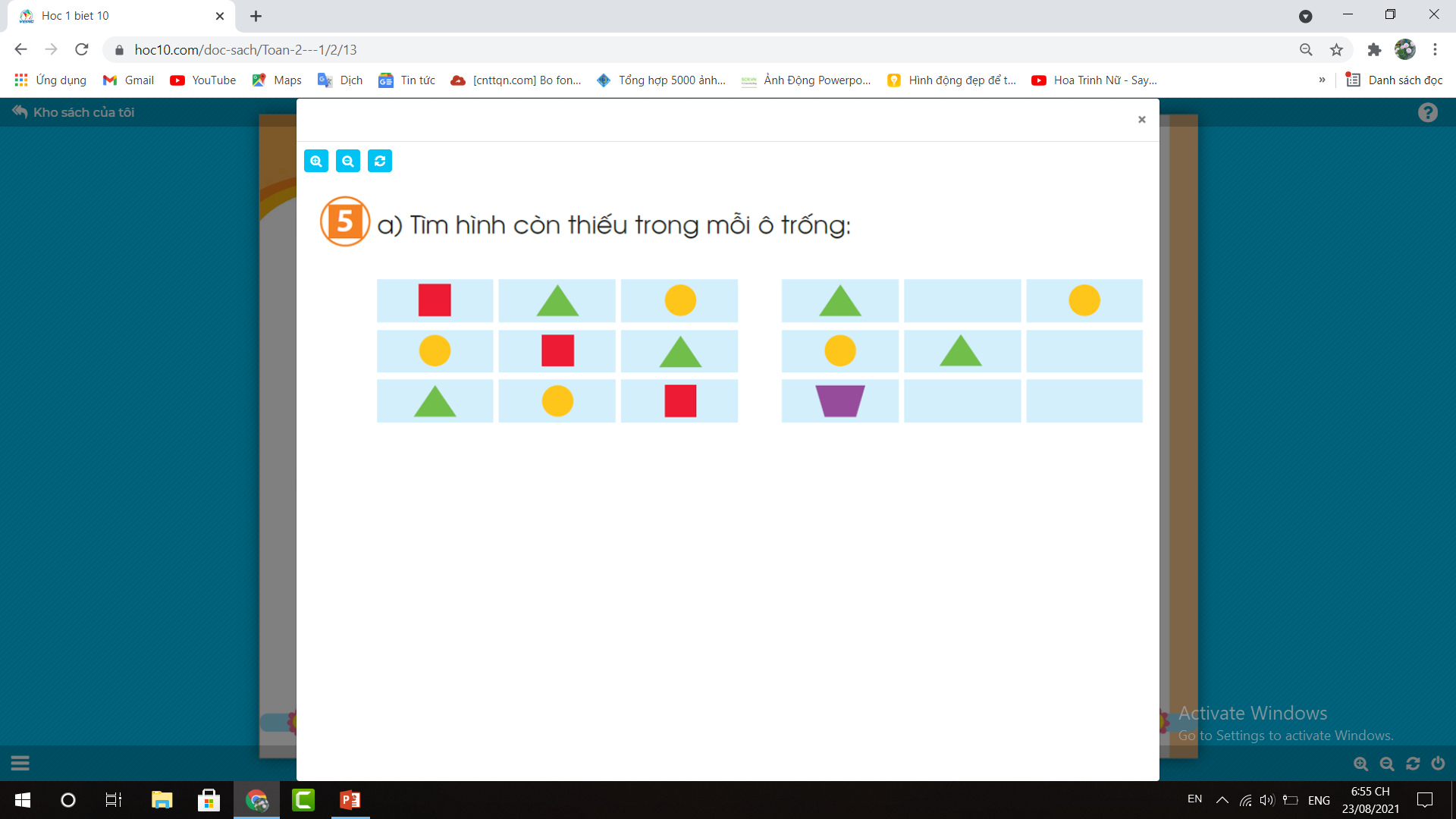 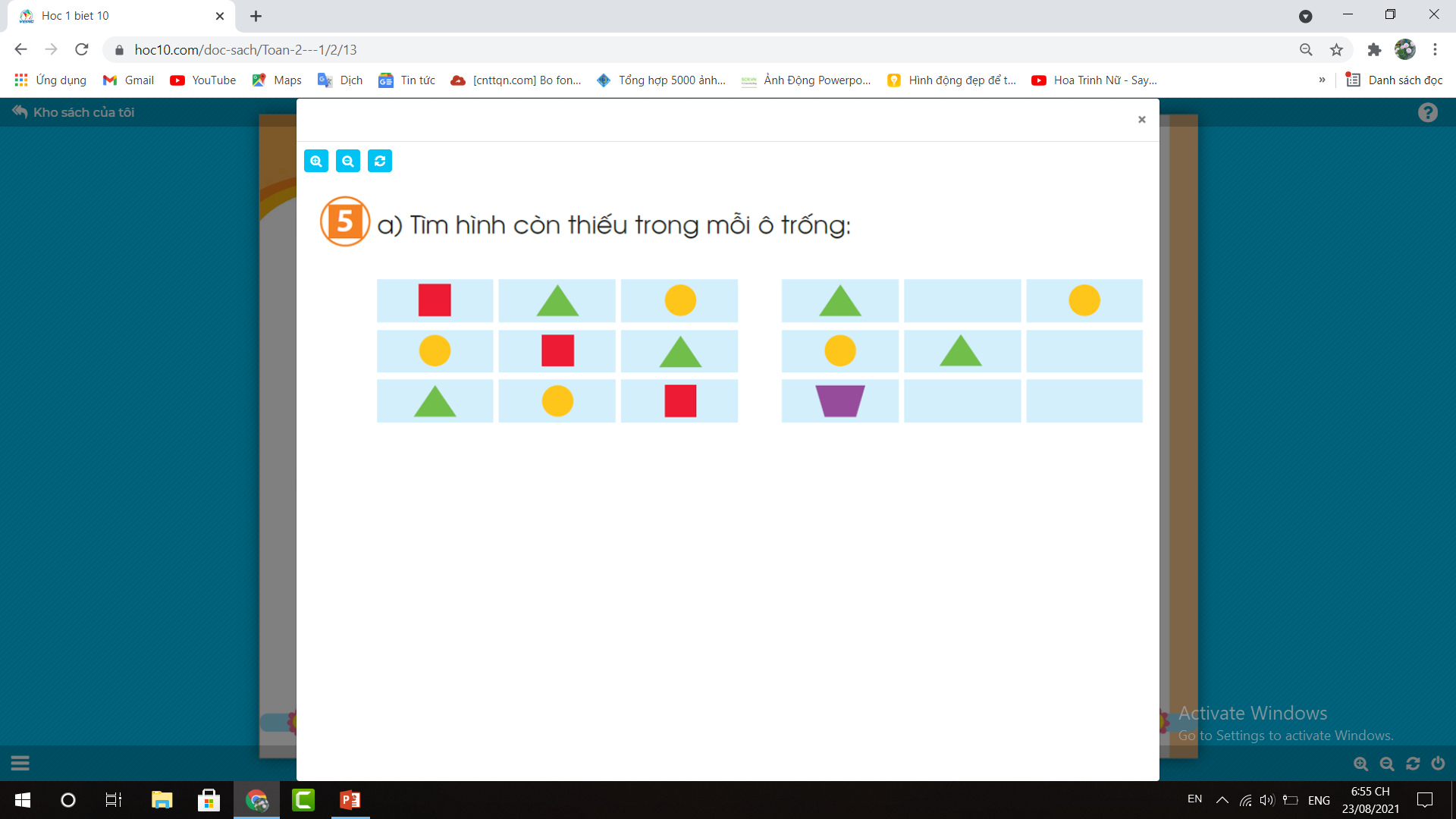 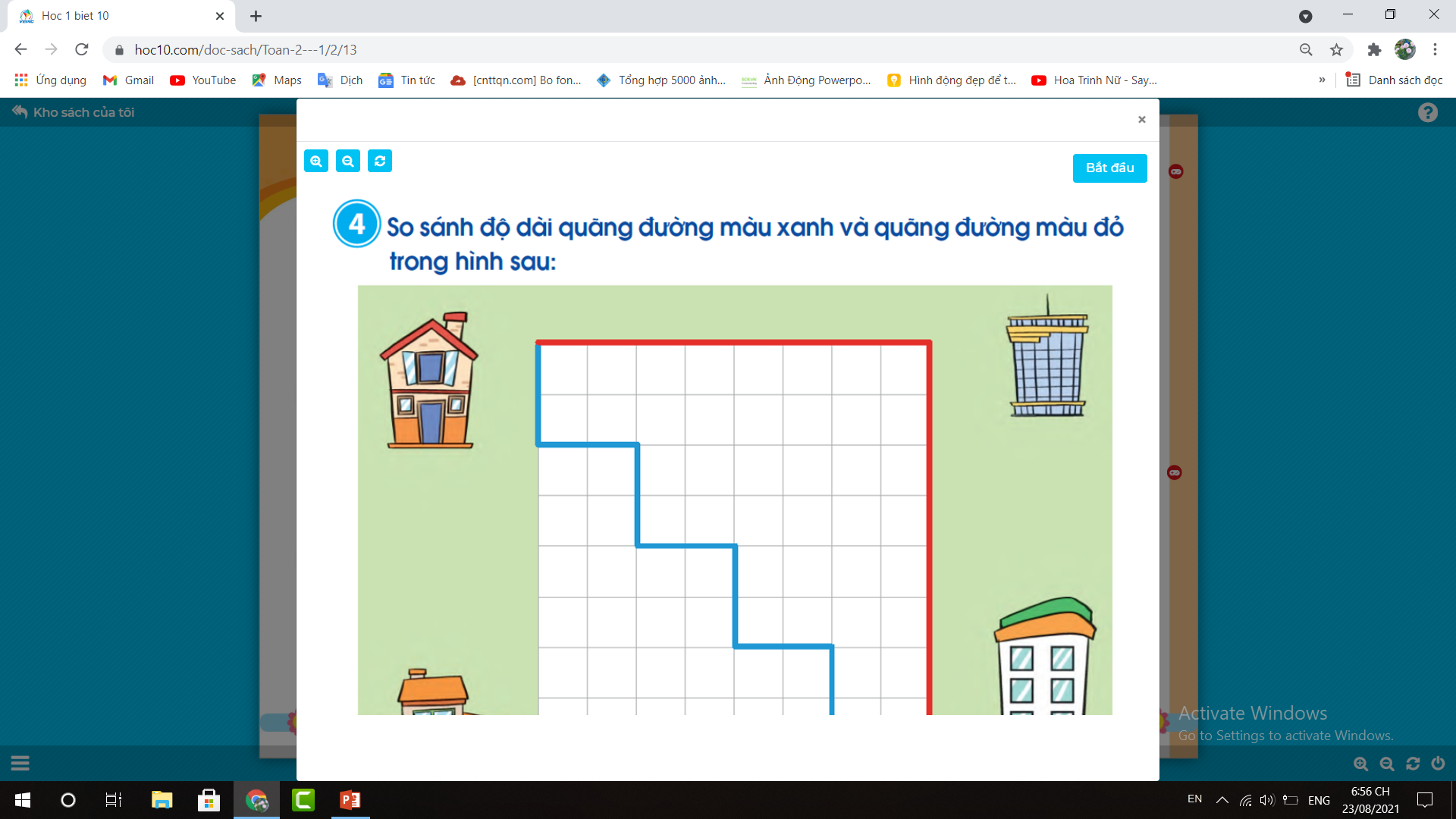 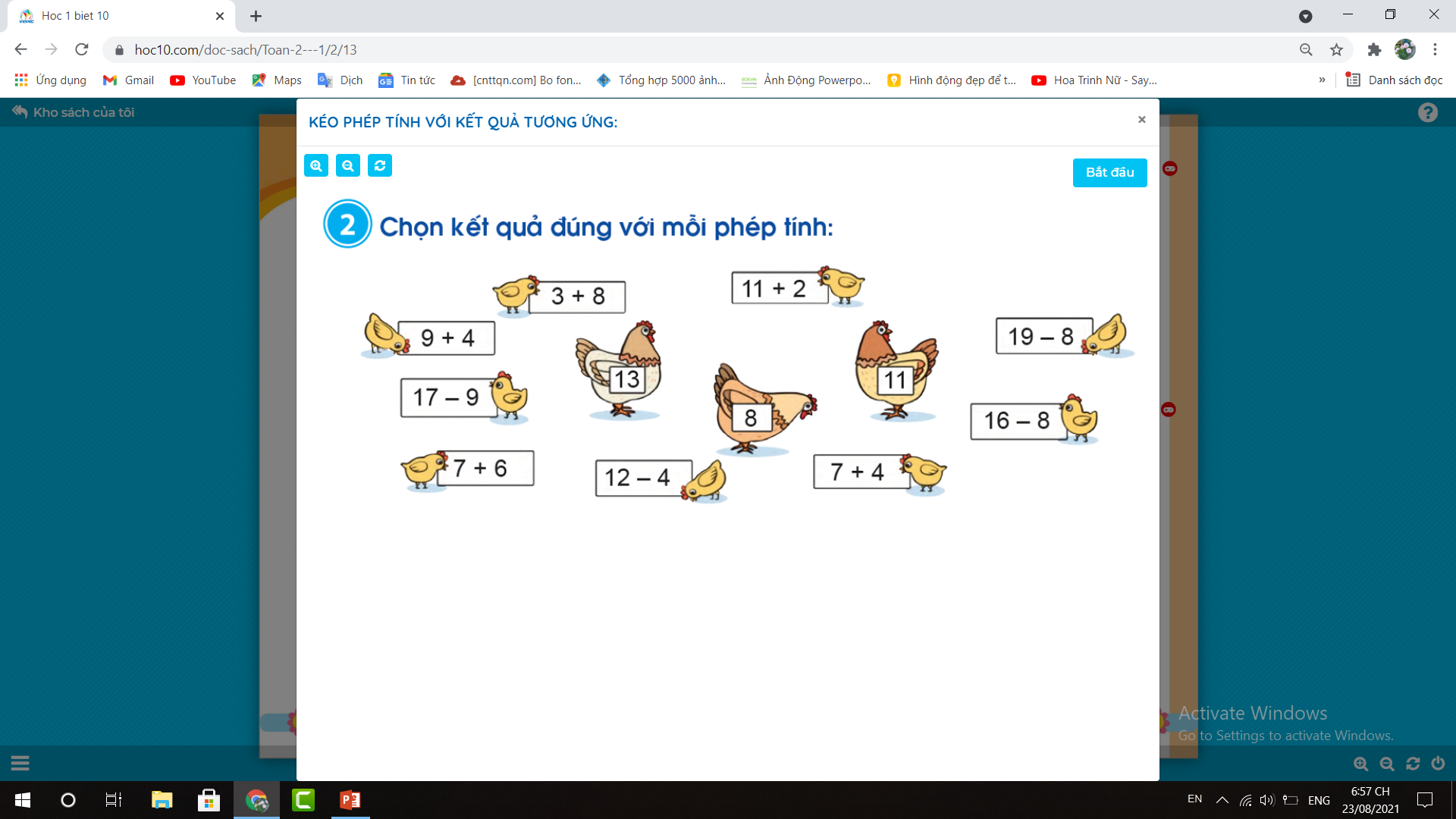 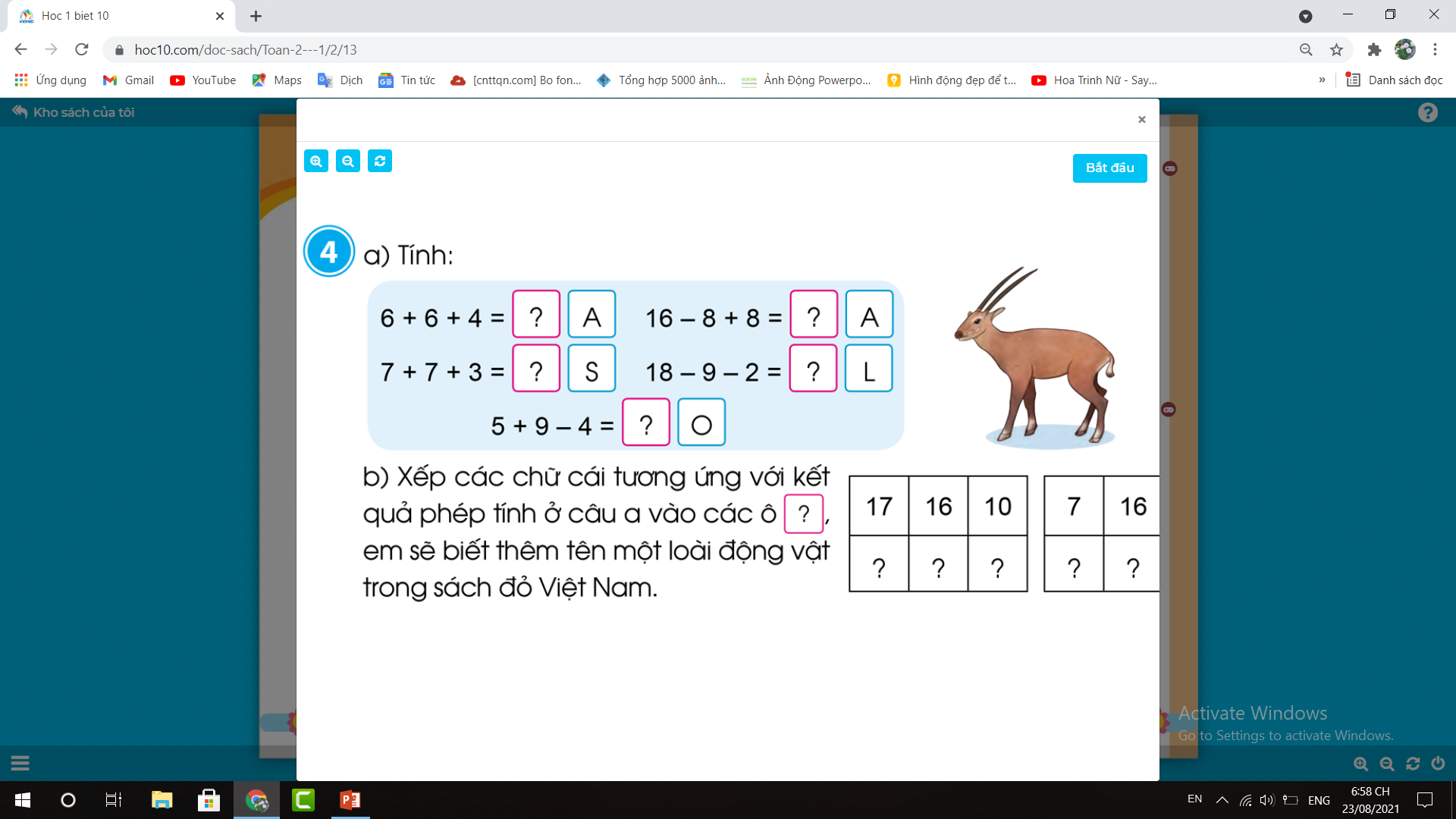 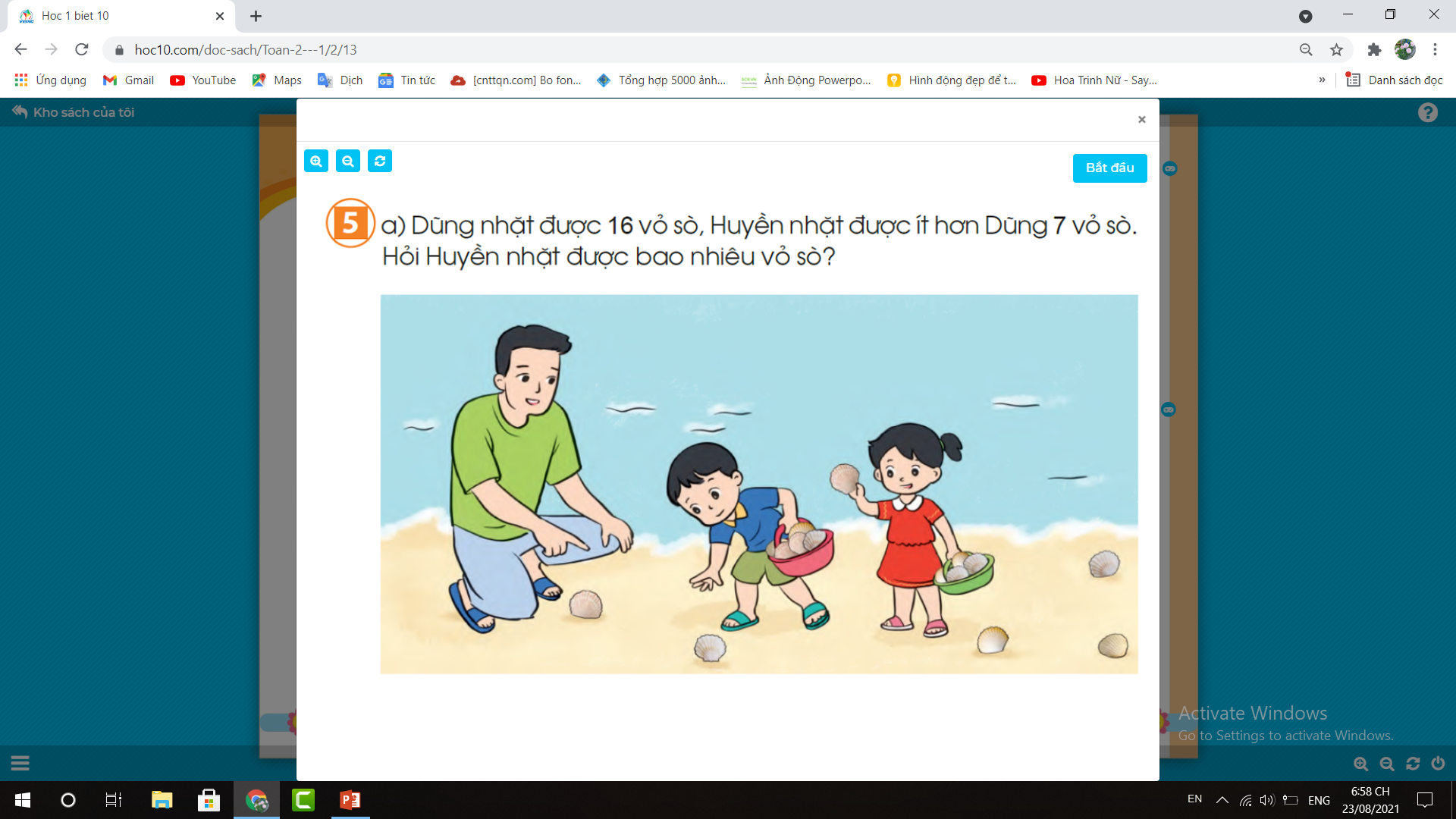 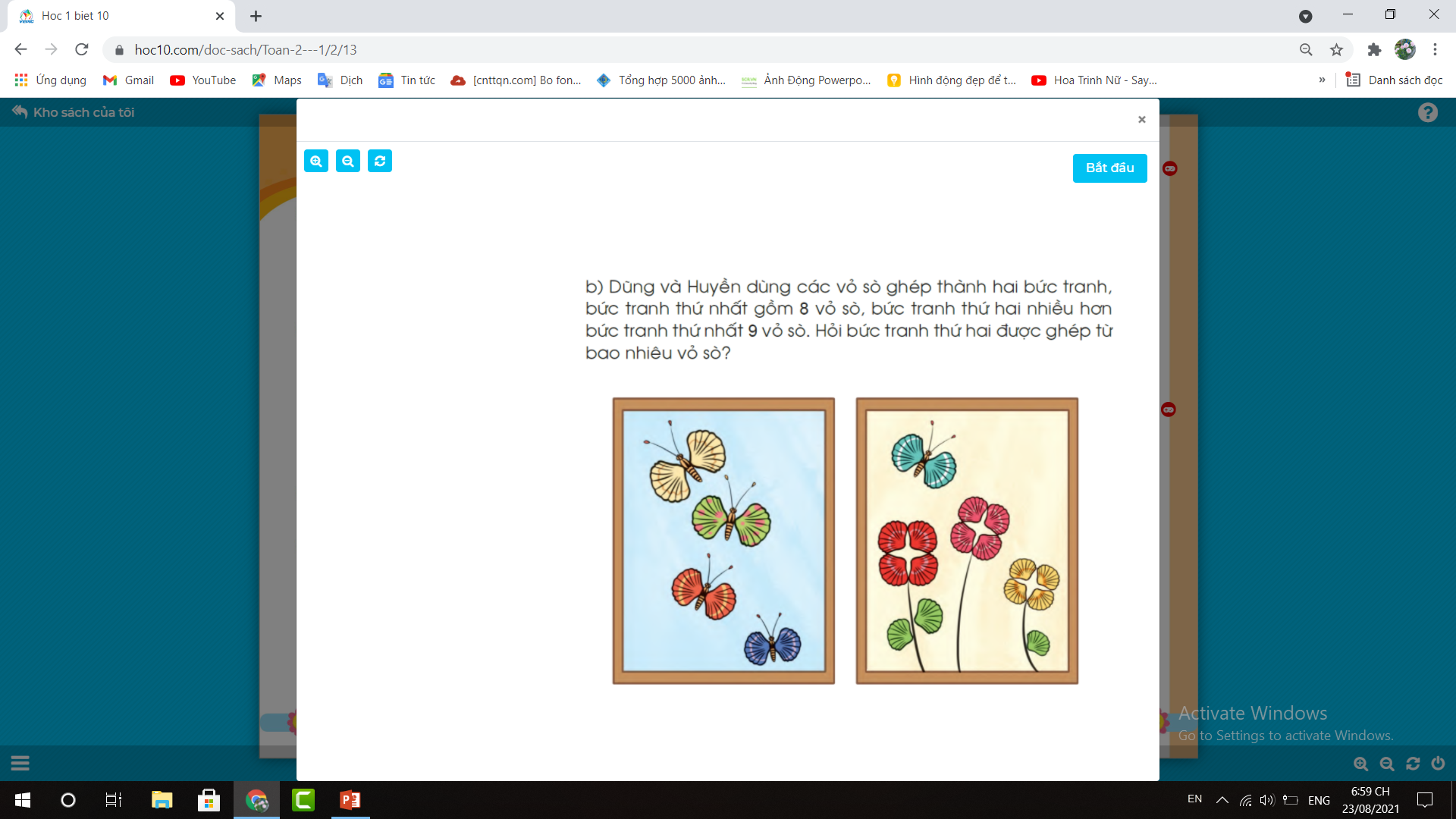 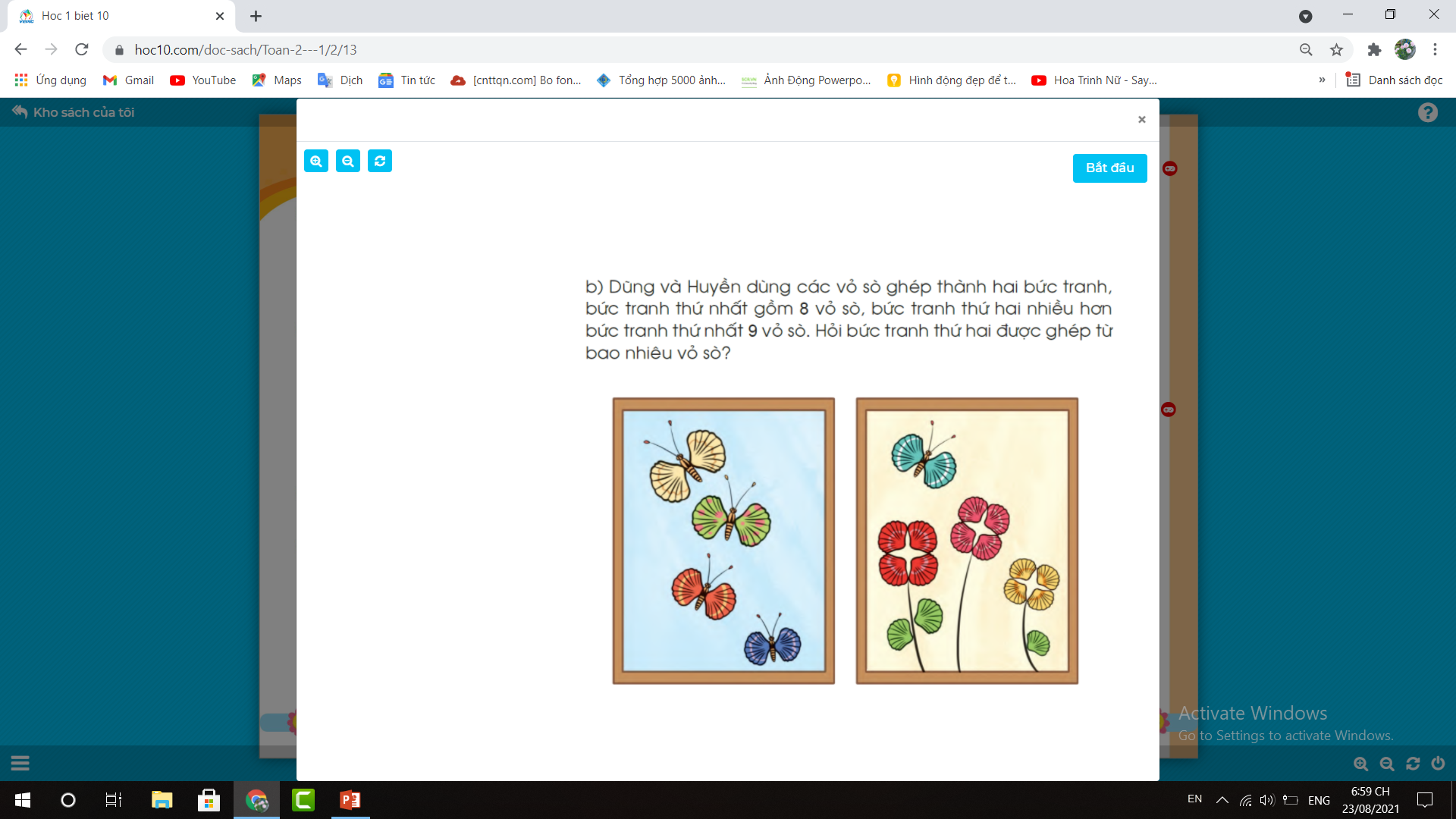 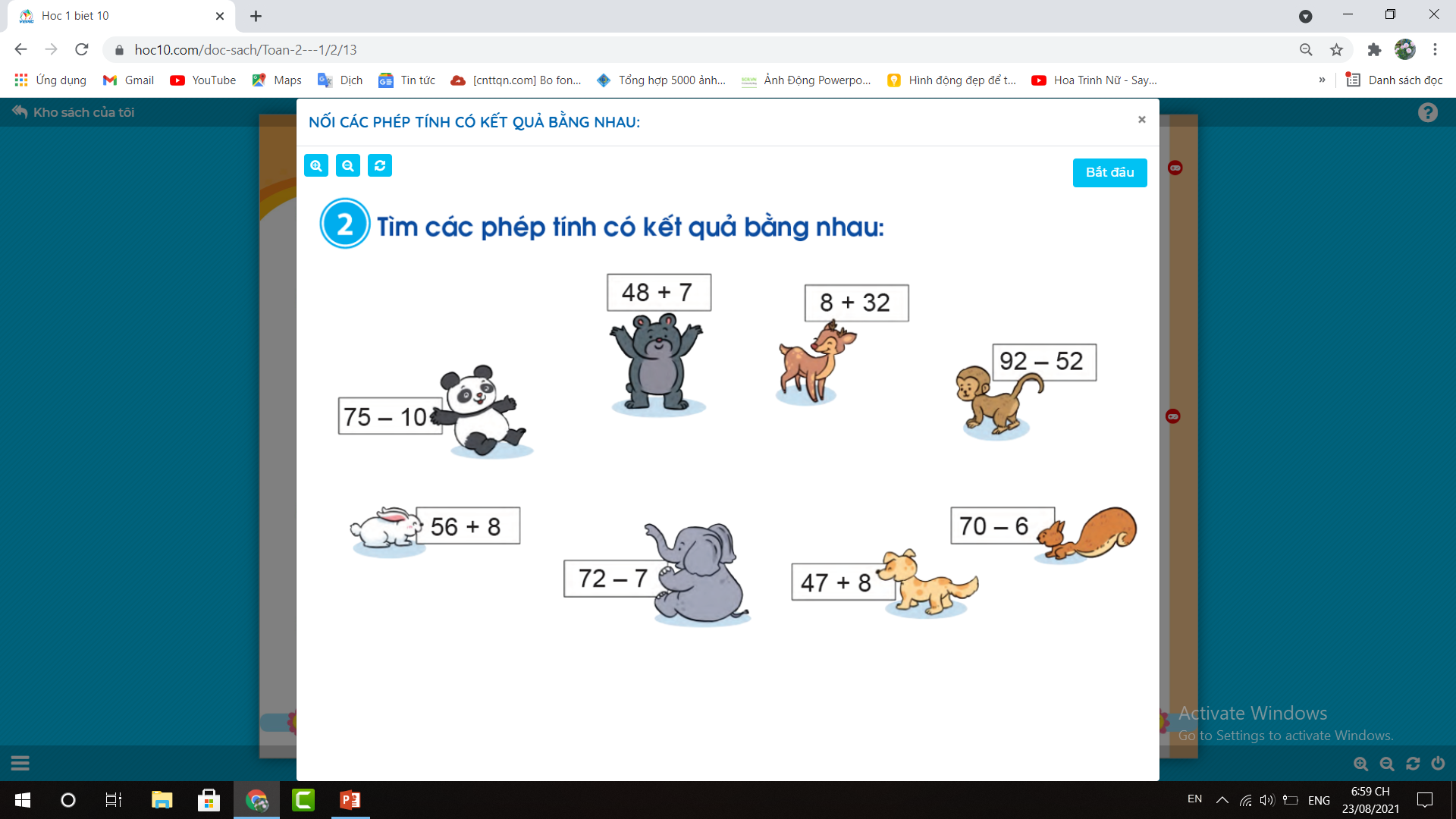 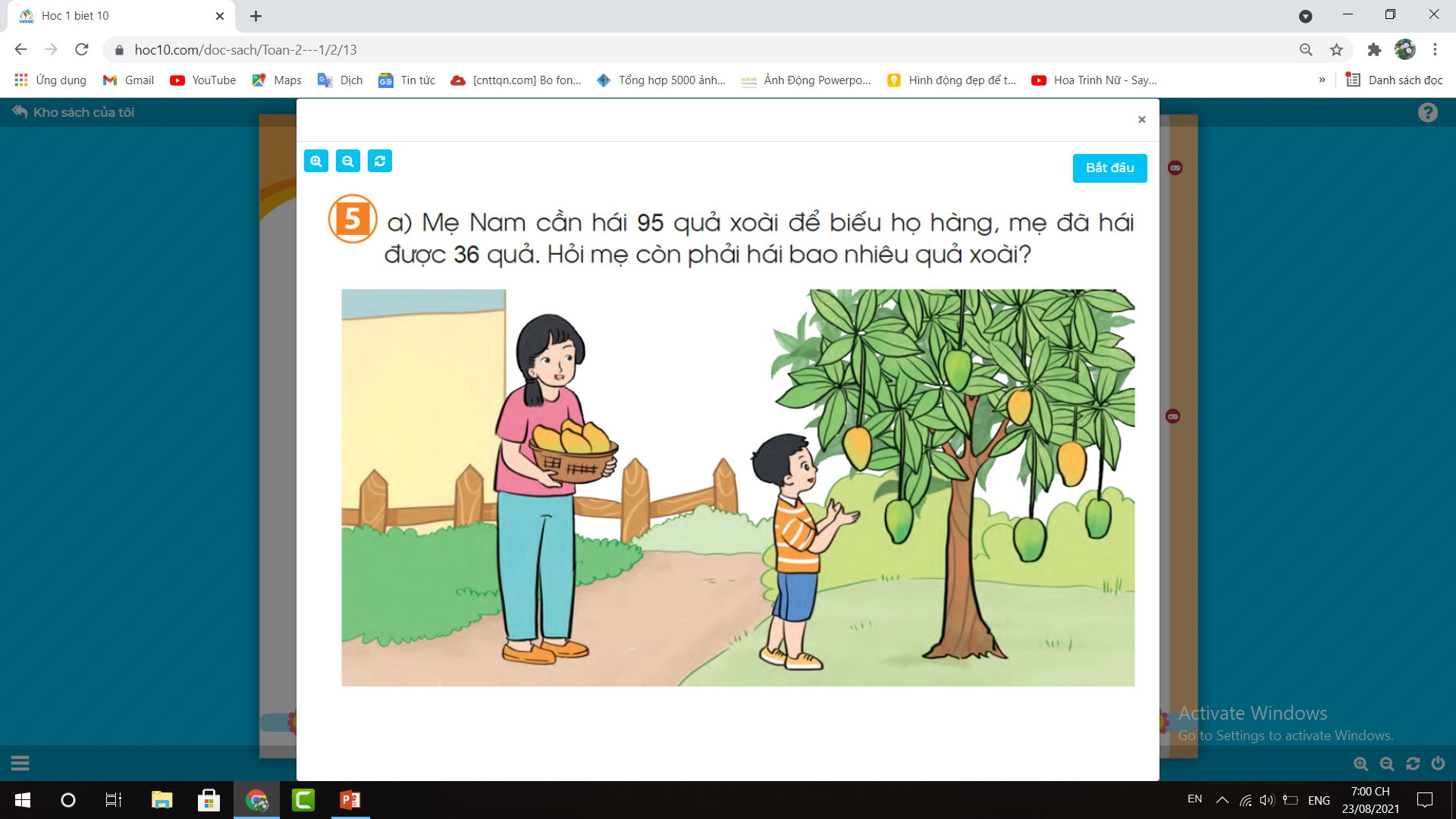 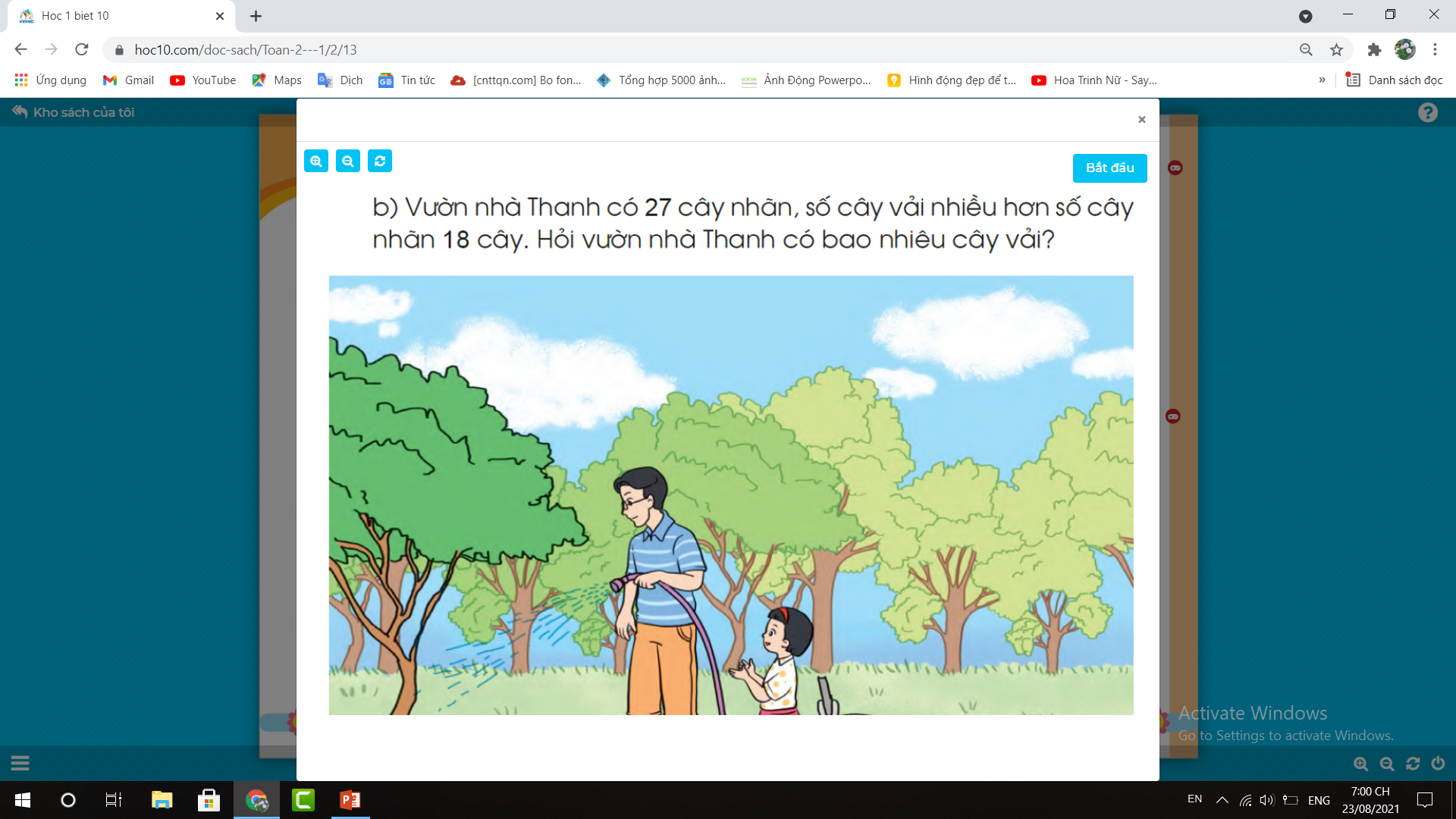 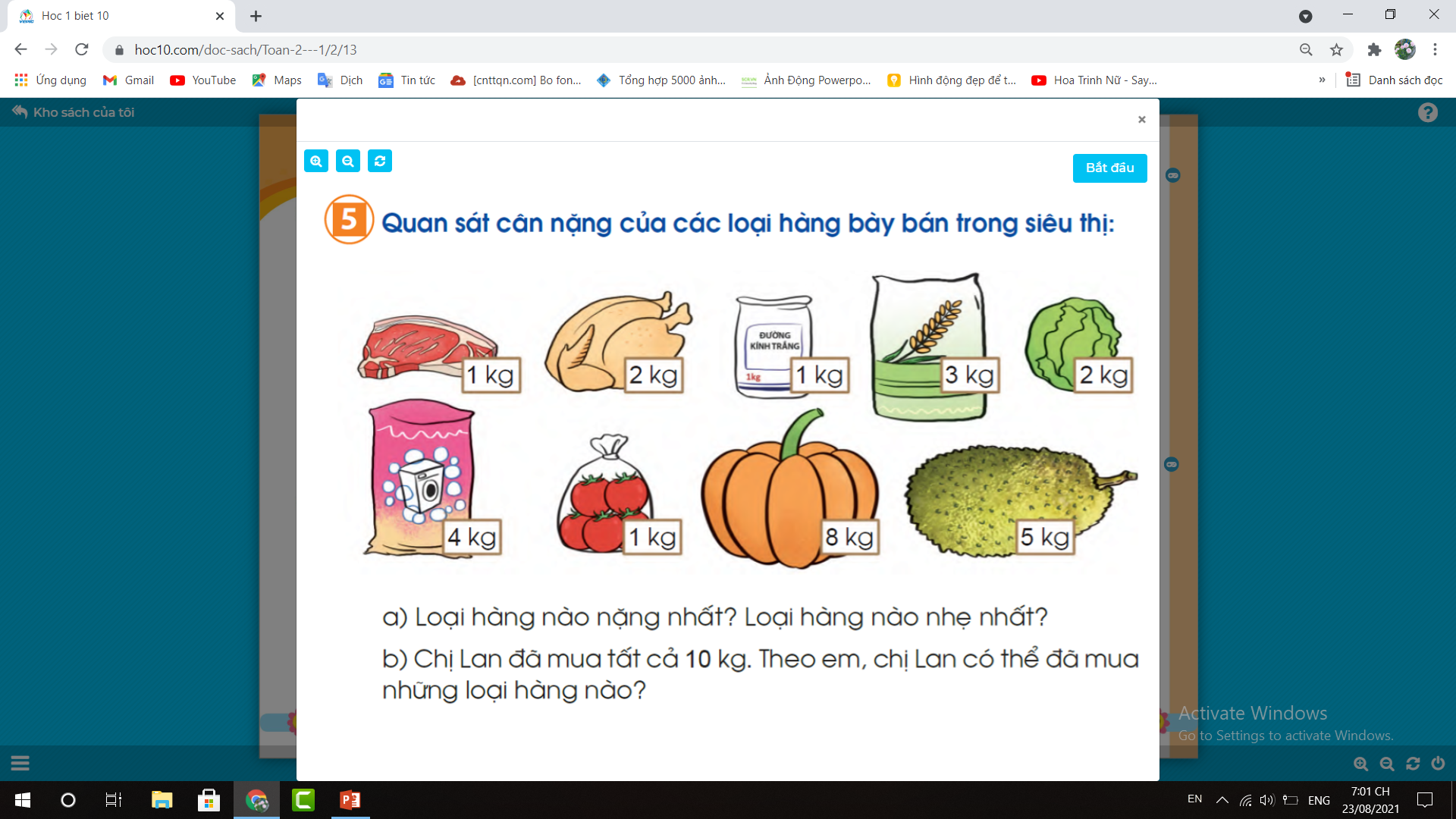 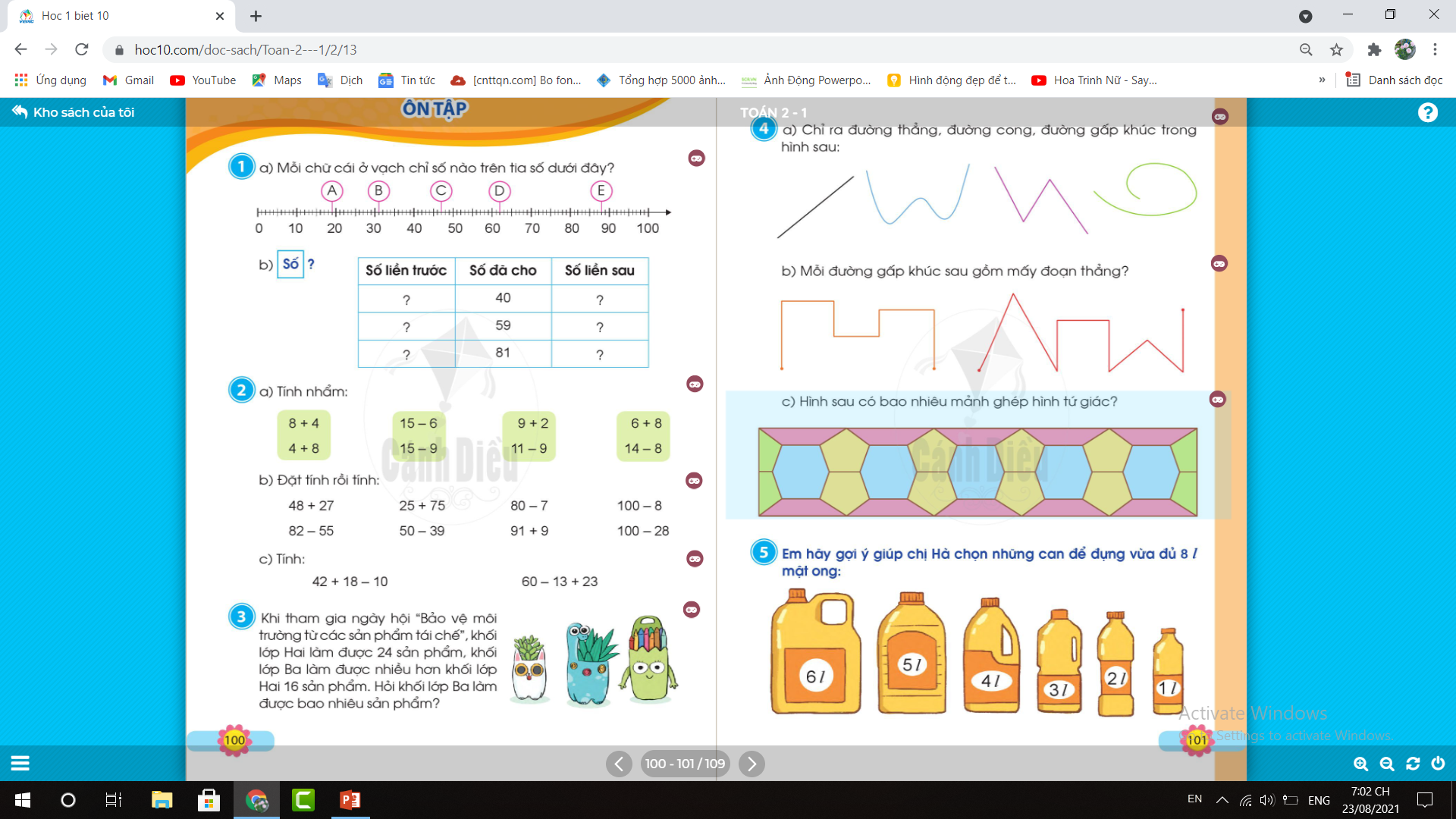 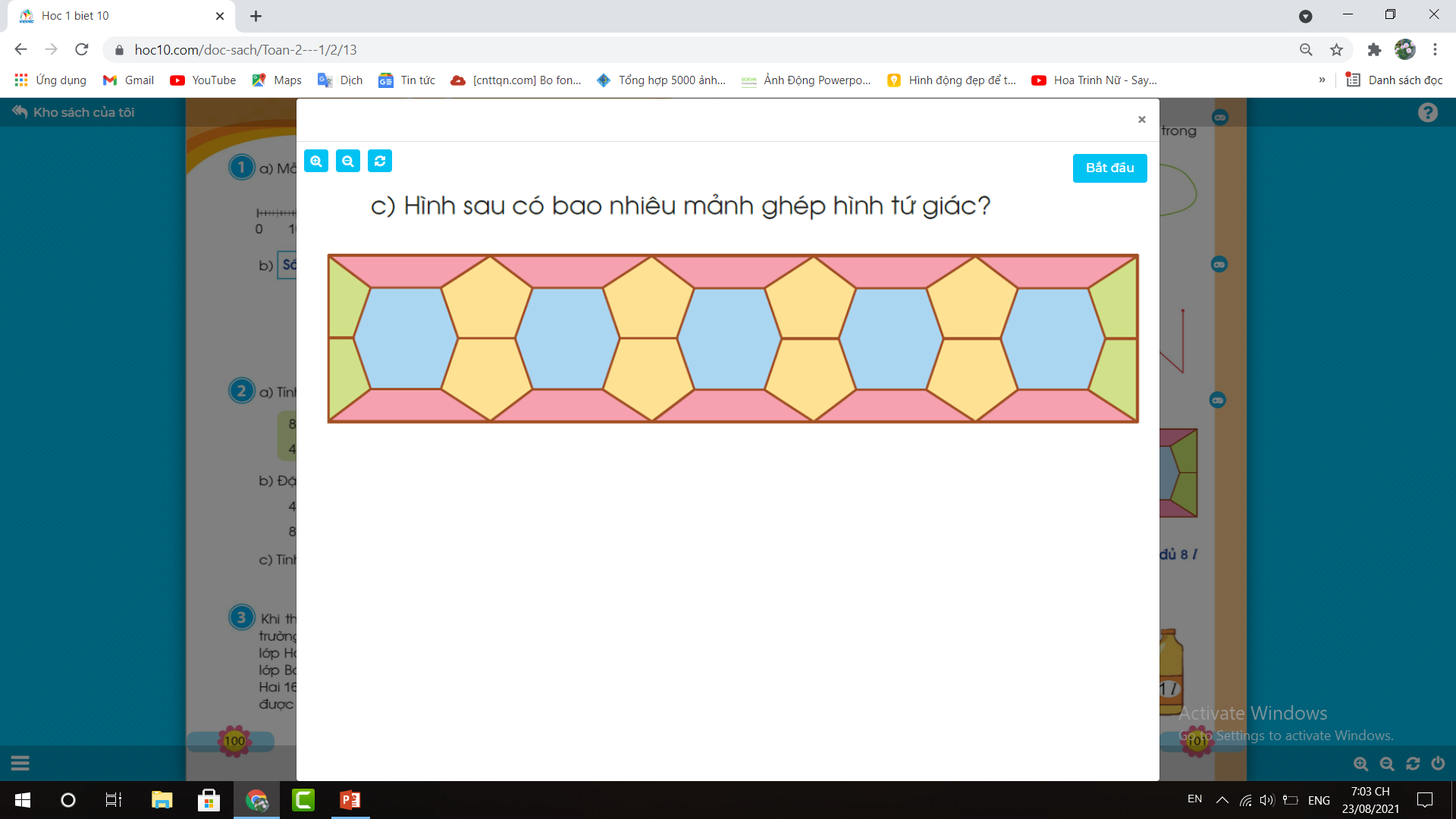 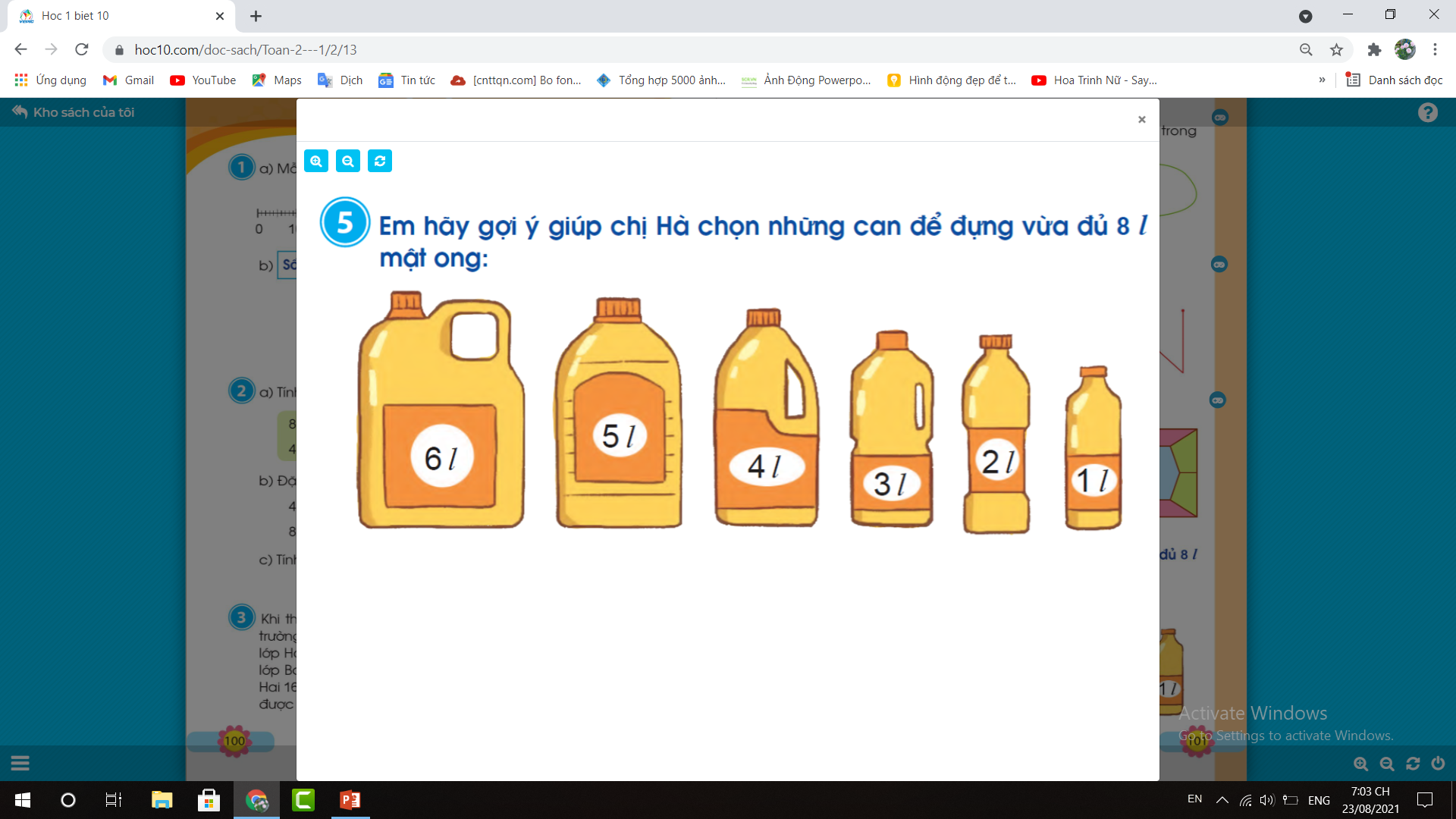 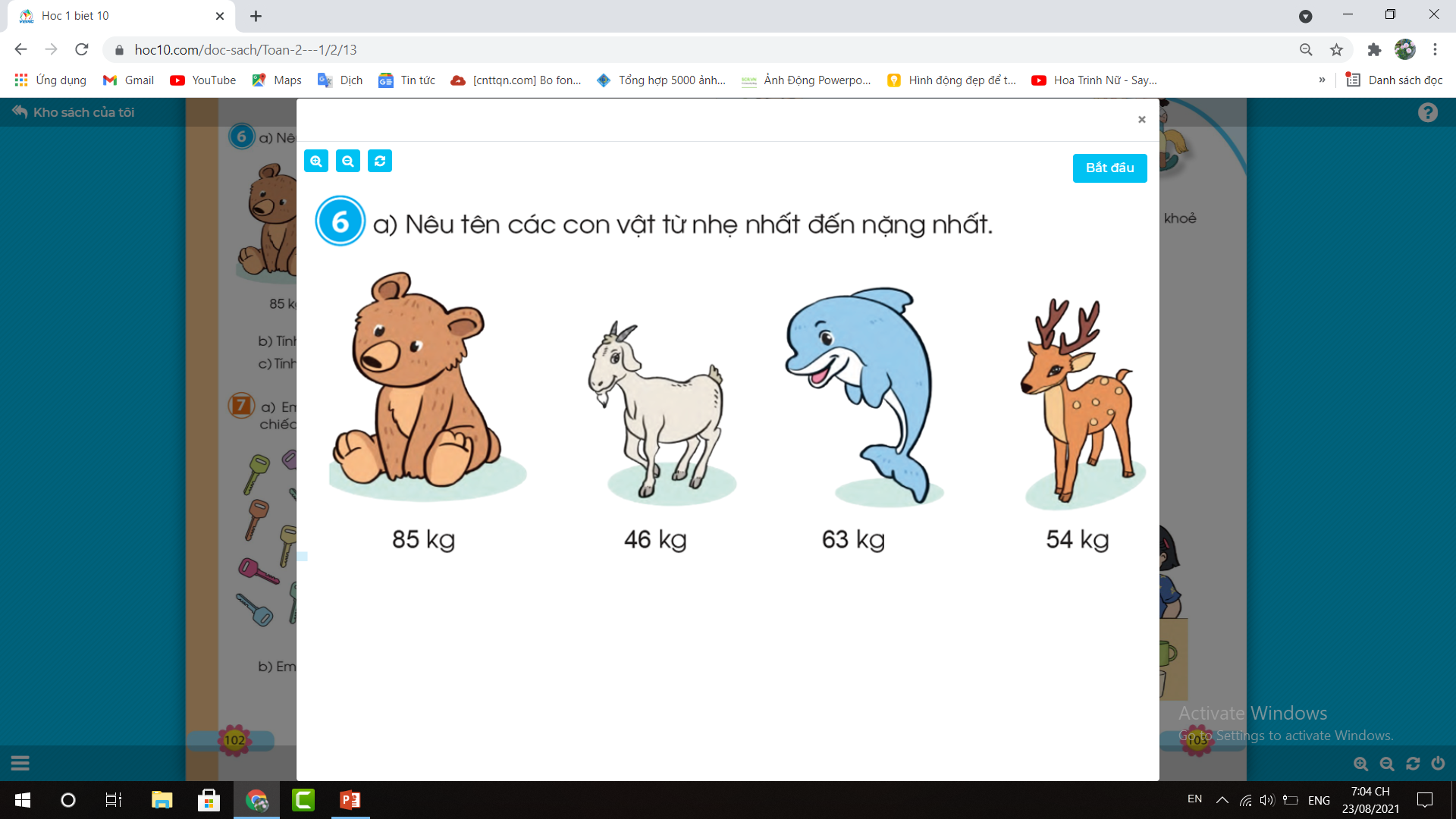 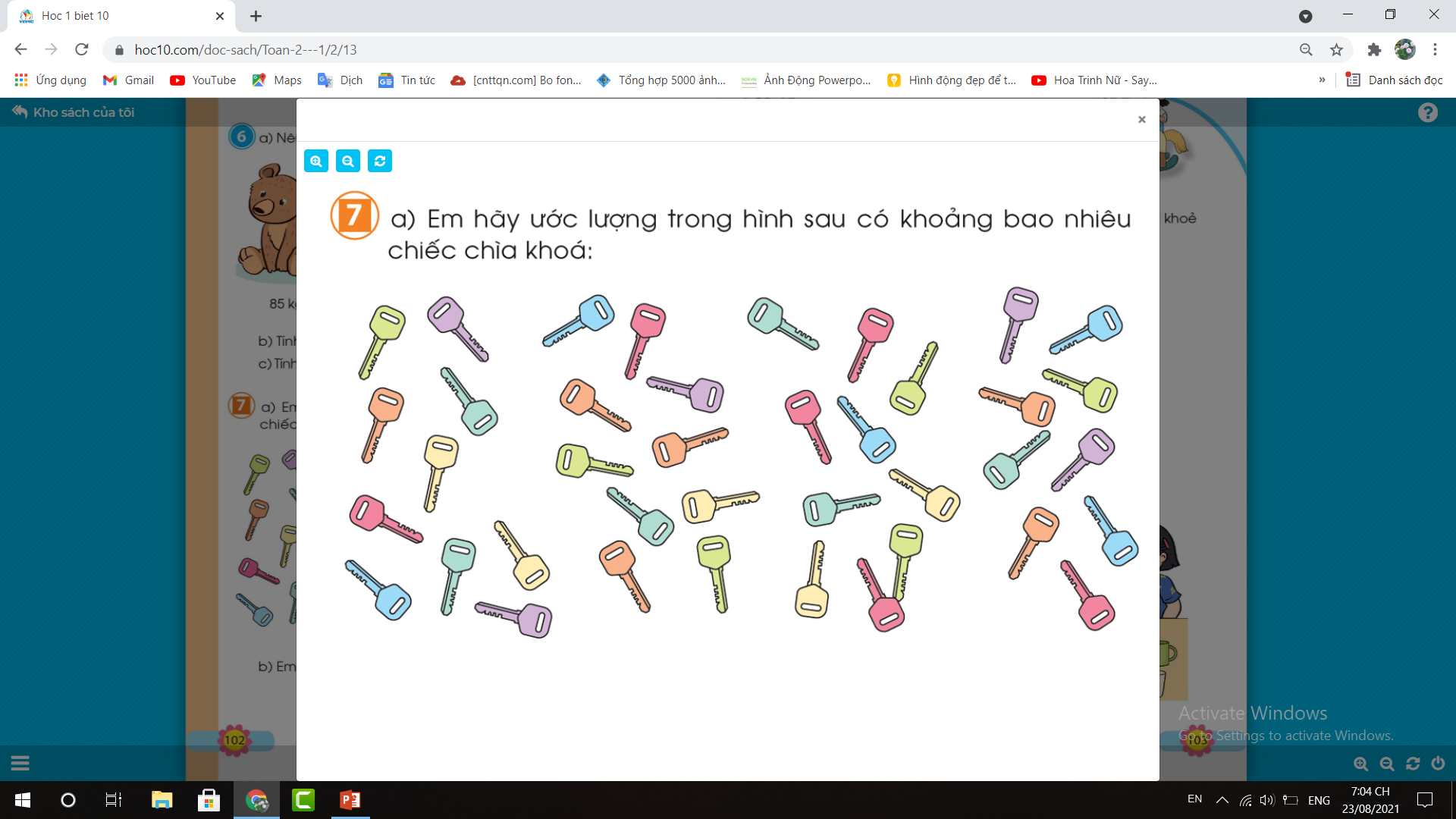 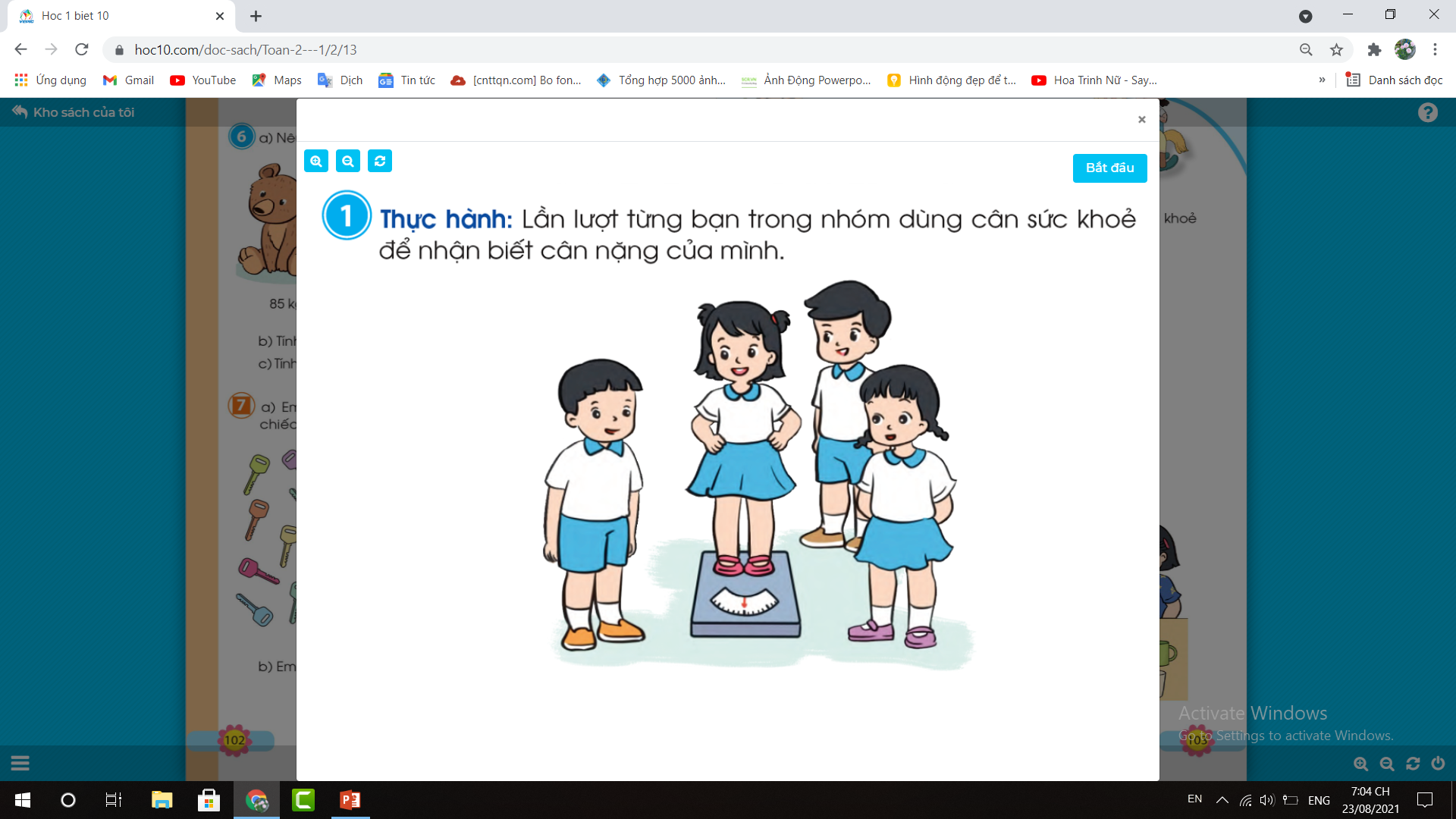 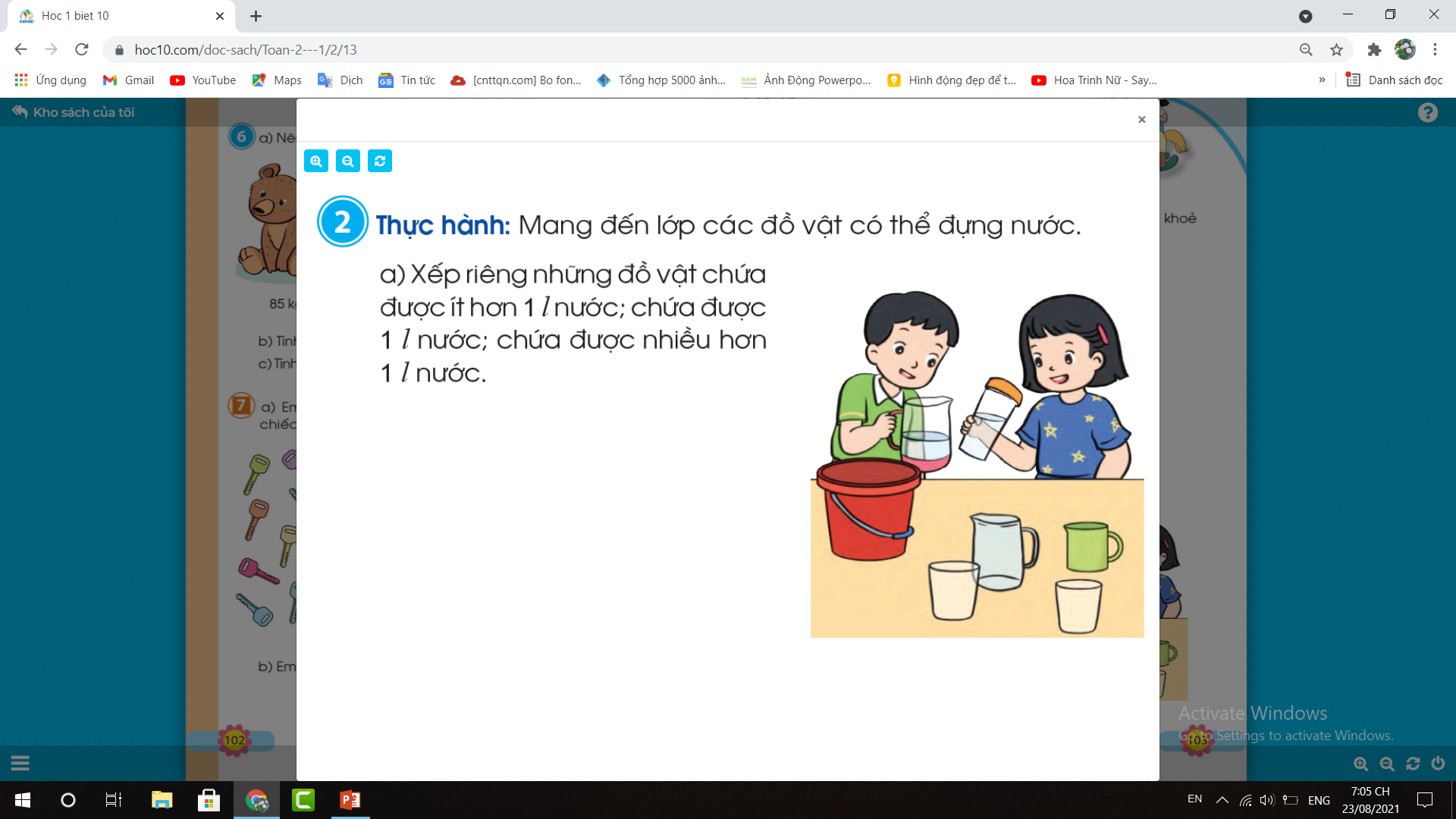 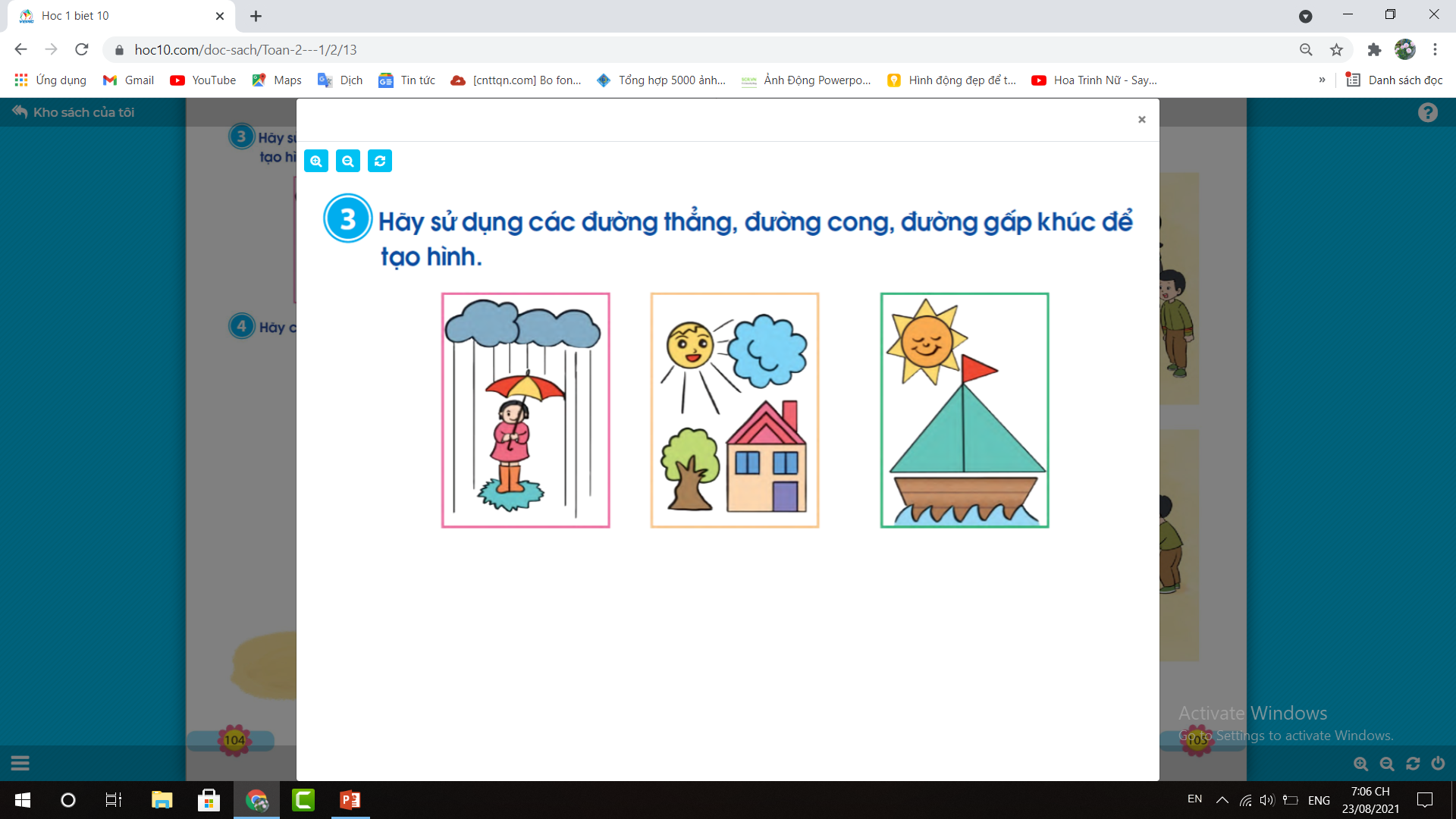 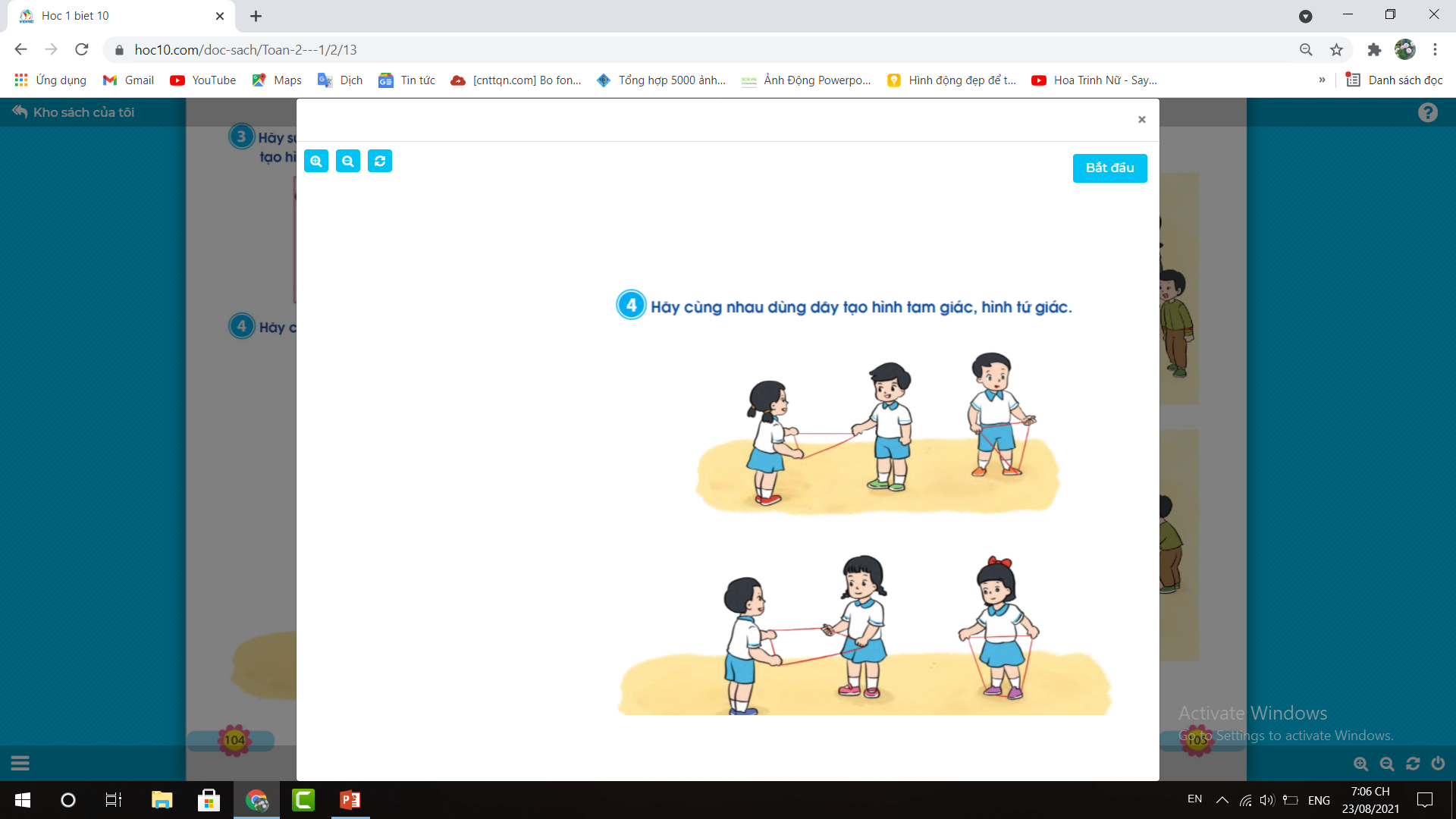 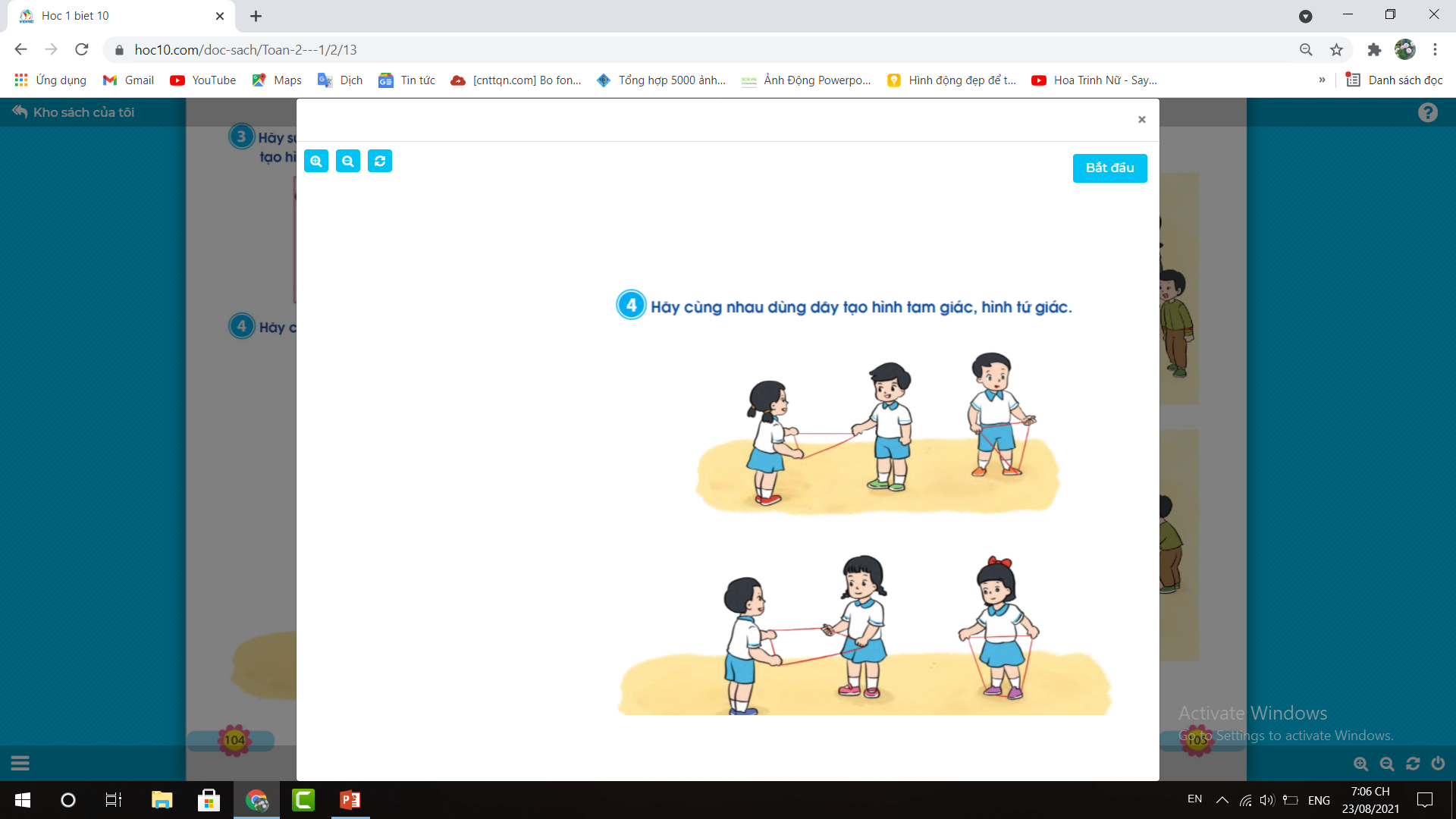 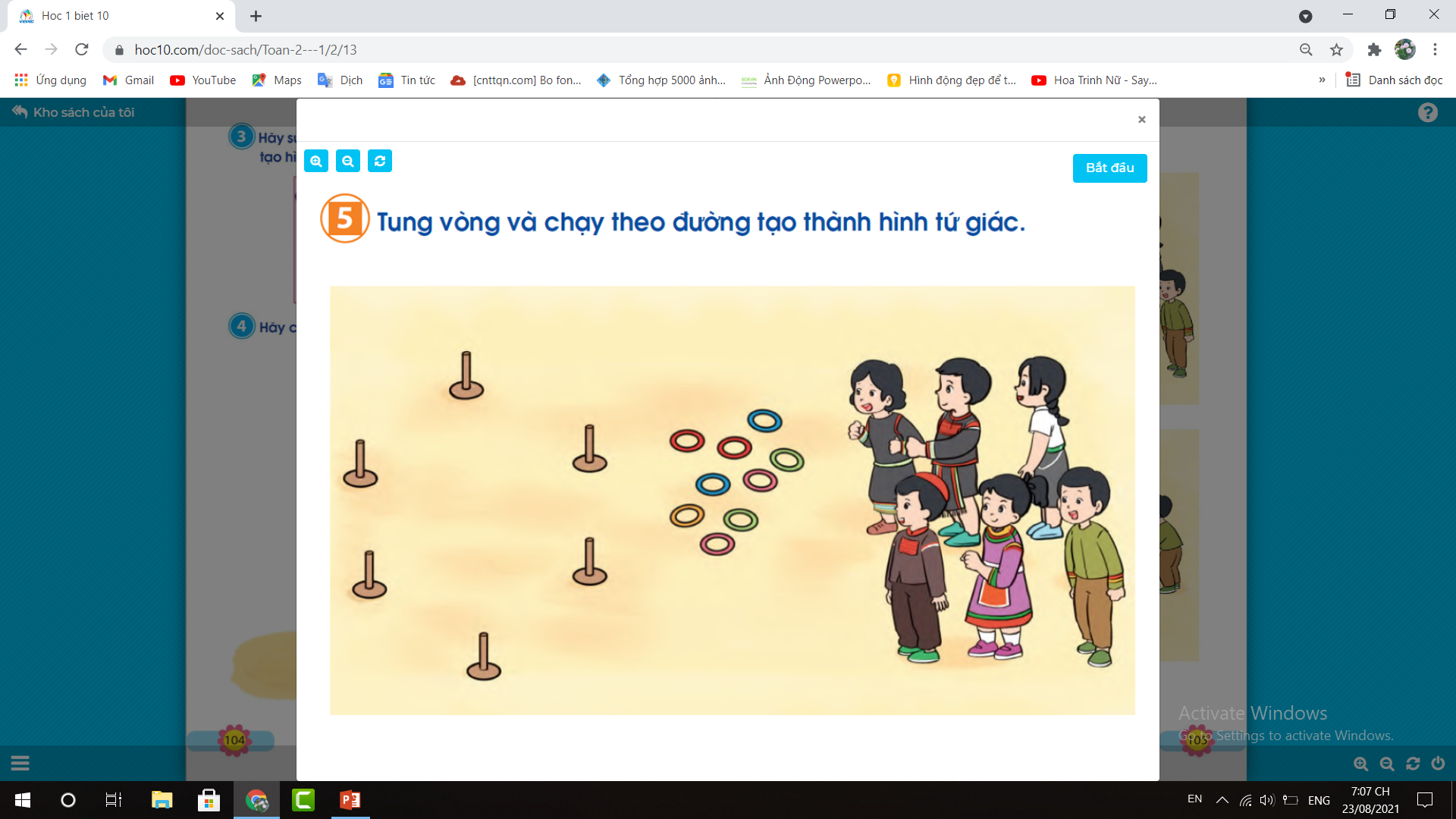 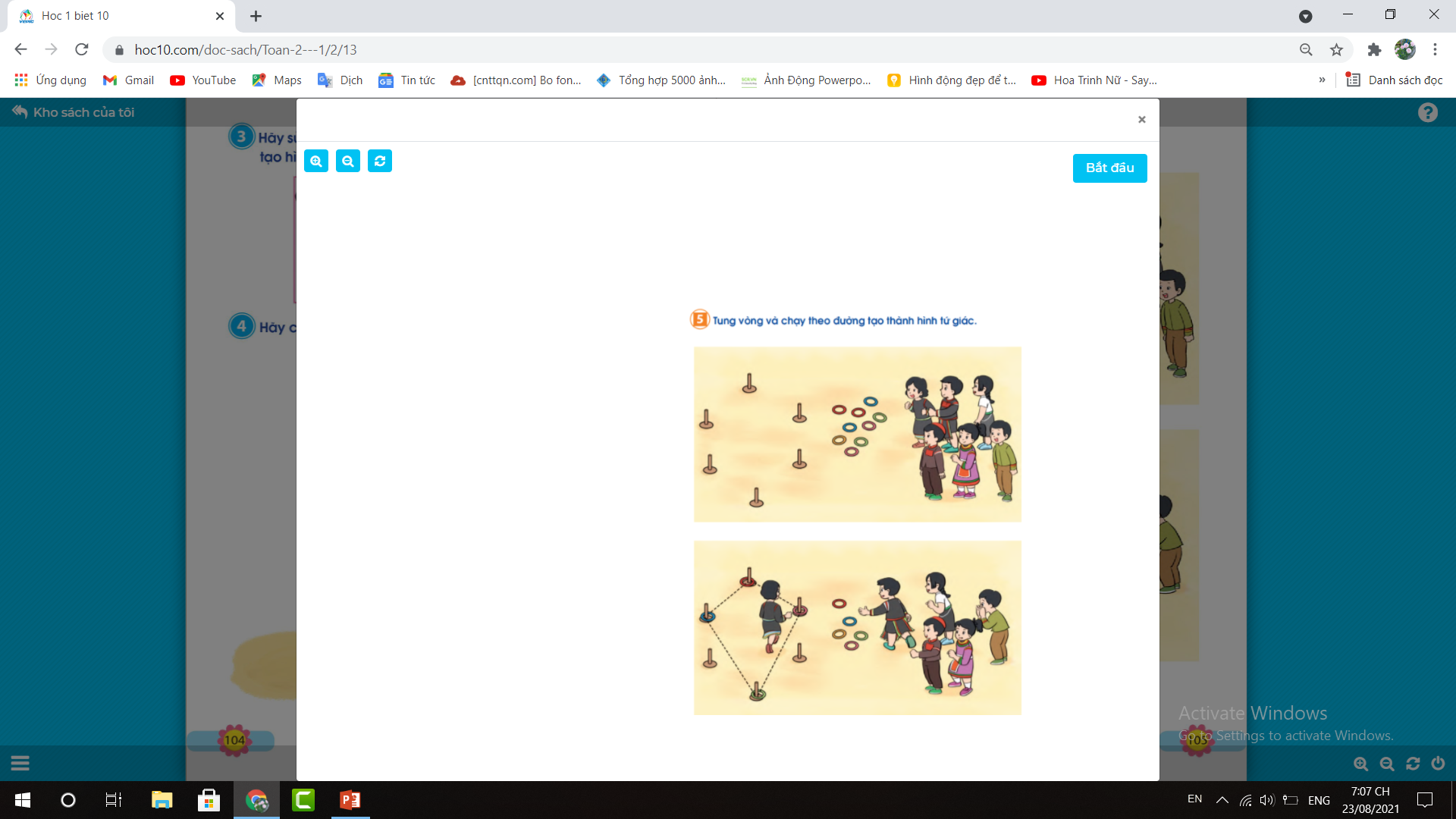